From Theory to Action
A pragmatic approach to 
digital preservation strategies and tools
A Digital POWRR Workshop
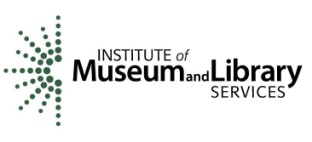 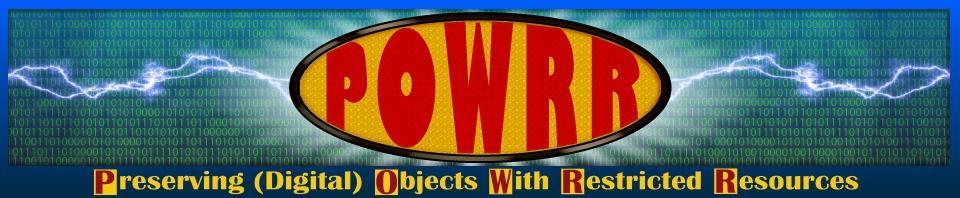 http://digitalpowrr.niu.edu/
[Speaker Notes: Have one of the extras go around and do a quick test to make sure DA will run on the attendees’ machines
NEED TO ADD LANGUAGE THAT SAYS WE DO NOT RECOMMEND OR ENDORSE ANY ONE TOOL/SERVICE


DANIELLE Hand out pretests as people walk in]
Logistics/Housekeeping
Basic Logistics
Handouts/Flash Drives
Assessment/Evaluation (today and in 3 months) YOUR FEEDBACK IS VITAL
	- Pre-Test 	- Post-Test	- Standard Workshop Evaluation	- 3 Month Follow-up
First Up… The Day’s Schedule!
[Speaker Notes: JEFF Pre and Post Test are only 5 questions. 3 month Follow up will likely be a short emailed survey, with a phone call if we don’t hear anything back. We will be getting this contact info from you later in the day.

Pass out workshop evals now so attendees can jot down thoughts on what works and what needs improvement during the workshop]
MORNING
AFTERNOON
Now – 9:45	Collect Pre-tests	Expected Outcomes 
	Who we are & How we got here
	Levels of Preservation (Activity)

9:45 – 10:15
	Solution in Theory vs. Solution in 	Practice
        10:15  Break

10:30 – 11:00
	Your Pre-Ingest Workflow
	Accessioning a Collection (Demo)

11:00 – Noon
	Tools that POWRR investigated
1:00 – 2:00
	Solution in Action: Accessioning a 	Collection (Activity)
	
2:00 – 2:30
	Assembling Your Team
	Your 3-3-3 Action Plan (Activity)
        2:30   Break

2:45 – 3:30
	Advocacy, Policy, Potential Solution 	Models
	
3:30 – 3:50 
	Questions

3:50 – 4:00
	Post-Test
LUNCH!
[Speaker Notes: JEFF]
Expected Outcomes
You will understand that different digital preservation tools/services can perform different functions within the digital curation lifecycle, and be able to explain how these tools/services can be used within your institution’s workflow.

You will practice the initial pre-ingest steps necessary to accession a digital collection, as described in the OCLC report “Walk this Way,” and gain the skills necessary to repeat this process at your institution.

You will gain hands on experience with a basic digital preservation tool and understand how it can be used within your institution’s workflow.

You will take away resources that help align communication and advocacy, policymaking, and tool selection/implementation.

You will create a 3-3-3 Action Plan to implement in the following 3 months that will move you closer to your digital preservation goals.
[Speaker Notes: JEFF]
Who we are….and how we got here….
Defining Moments  Found Some Friends
Applied for an Implementation Grant  Received a “Figure It Out” Grant
We’ve learned a lot…and are a lot like you!
Proud to be works-in-progress:
[Speaker Notes: JEFF, then the rest
At the end of this slide, have attendees introduce themselves: Name, position, and institution ONLY]
Activity Time!20 Minutes
NDSA Levels of Preservation
Where can my institution place its Bingo chips?
We’ll go first
Small Groups – Where do you think you fit in? (10 minutes)
All Together – Poll of who is where!
NDSA: National Digital Stewardship Alliance
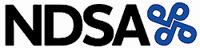 [Speaker Notes: JEFF, then the rest of us
We still assign the Levels handout in advance, say our brief levels, turn them out into groups to start a discussion and get them familiar with each other, and then report out by show of hands?]
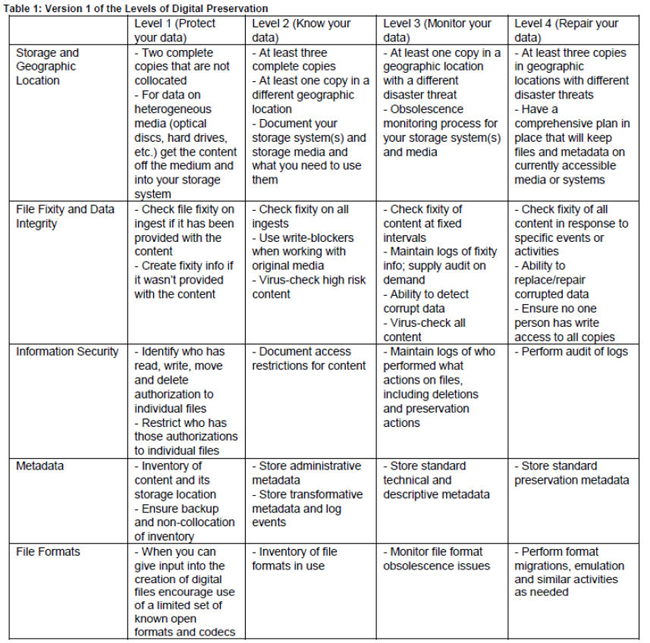 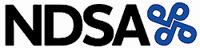 http://www.digitalpreservation.gov/ndsa/activities/levels.html
[Speaker Notes: JEFF Mention that this is version 1…work in progress!!!
Meg’s note: make clear interested in the “bulk” of capabilities—will be shorter discussion if we ask people to just state Level 1, 2, 3, or 4 rather than everyone sharing details on which specific cells they can do.]
So……How do we get from here to there?
Solution in Practice
Solution in Theory
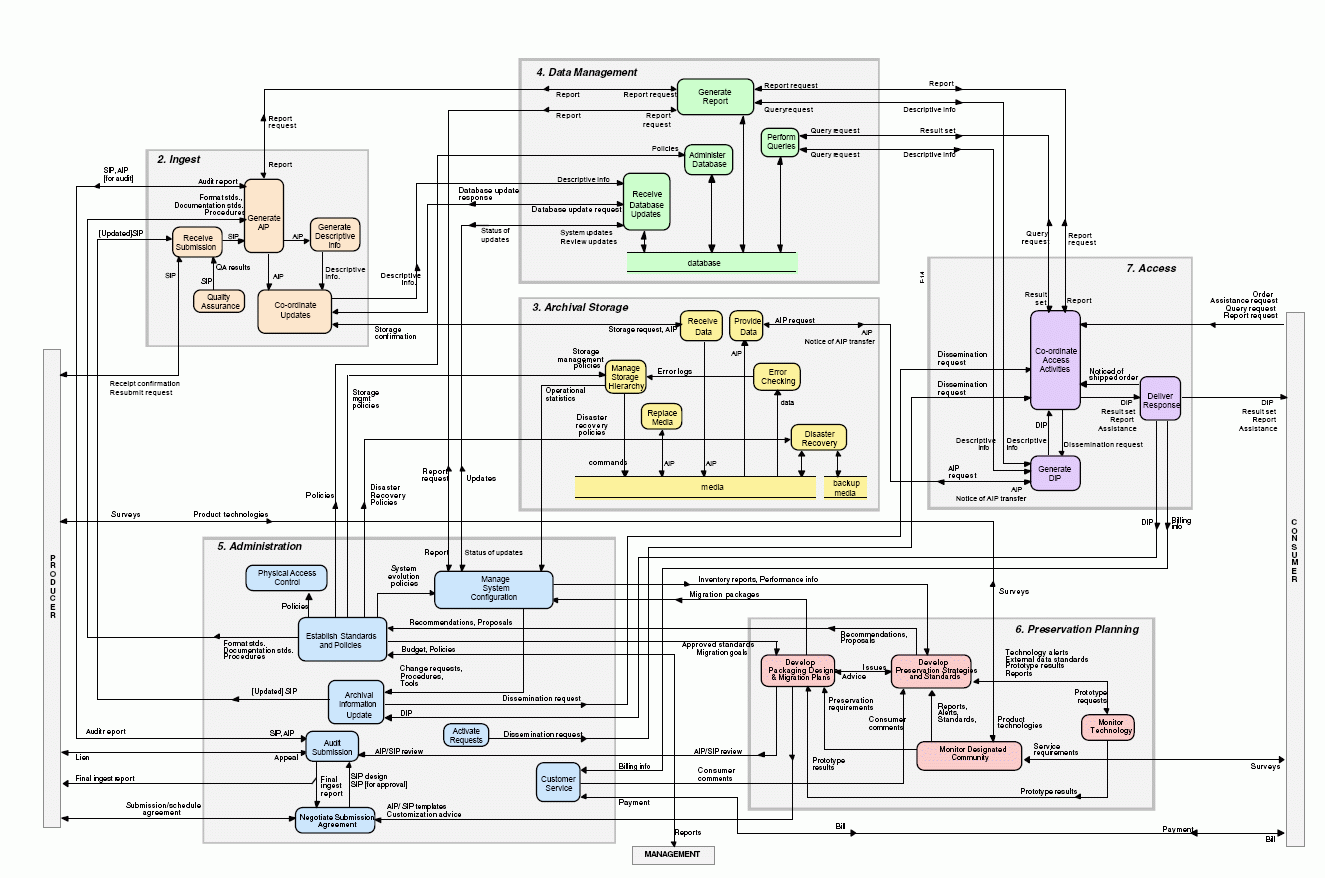 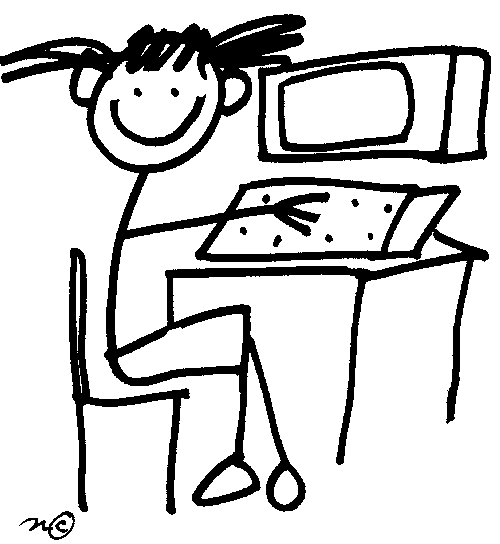 vs.
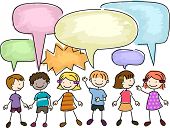 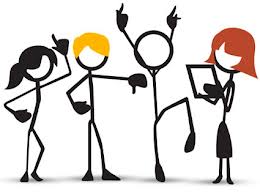 Scary OAIS Spaghetti Monster
[Speaker Notes: LYNNE
Solution in Practice: Figure out what you have, start talking to people, build a team and eventually a policy!]
Solution in Theory (riiiiiight)
OAIS (Open Archival Information Systems) and other scary schematic models
TRAC Certification (Trustworthy Repositories Audit & Certification)
TDR ISO 16363 (Trustworthy Digital Repository ISO Standard)
Complex Curation Lifecycles that don’t look a thing like your workflow
…and other things you don’t need to worry about when you just WANT TO GET STARTED  and DO SOMETHING!
SIPs, AIPs, DIPs, Oh my!
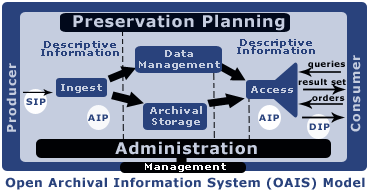 A Note: These are all valuable things that benefit the field of digital preservation greatly…. We just don’t want you to become overwhelmed by them and grind to a halt before you take your first steps…like we did!!
[Speaker Notes: LYNNE  ACTUALLY GO OVER WHAT AIPS SIPS AND DIPS ARE..>USE THE SIMPLIFIED LANGUAGE WE PUT IN THE WHITE PAPER
In just over 10 years, there are 5 (maybe 6?) repositories that have been able to become certified!!! Chronopolis Report Hathitrust Report Portico Report Scholars Portal Meg’s Note: OAIS was conceived in 1996 and accepted as an ISO standard in 2002. And there are actually only two TRAC certified per the CRL info I sent with my White Paper feedback (http://www.crl.edu/archiving-preservation/digital-archives/certification-and-assessment-digital-repositories)! In the intro (to the 90 page document called the TRAC Criteria & Checklist,” the process came out of an identified need…
“The [OAIS] reference model (ISO 14721) provides a common conceptual framework describing the environment, functional components, and information objects within a system responsible for the long-term preservation of digital materials. Long before it became an approved standard in 2002, many in the cultural heritage community had adopted OAIS as a model to better understand what would be needed from digital preservation systems. 
“Institutions began to declare themselves ‘OAIS-compliant’ to underscore the trustworthiness of their digital repositories, but there was no established understanding of ‘OAIS-compliance’ beyond meeting the high-level responsibilities defined by the standard. There were certainly no criteria for measuring compliance.”]
Solution in Practice AKA Good Enough DP for real people!!
Our take on what you need to consider when thinking about your digital stuff…..
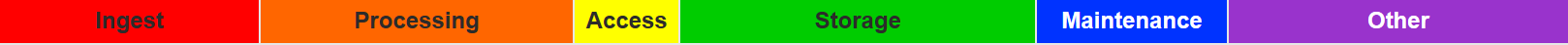 Getting it
And a few other odds & ends…
Letting people use it …or not!
Understanding it
&
Documenting it
Taking care of it
[Speaker Notes: LYNNE]
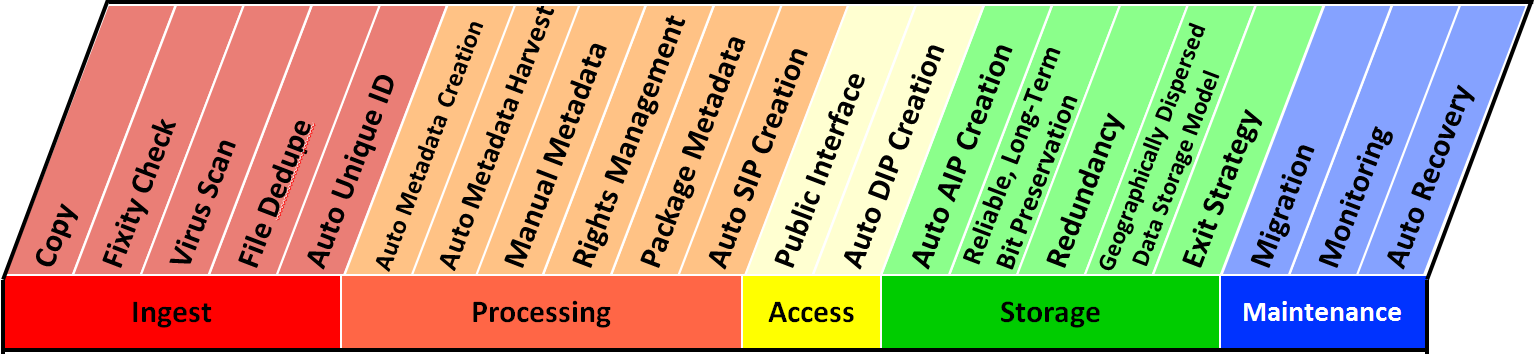 Our take on some things that need to happen or be considered along the way to this “Digital Preservation” thing….
[Speaker Notes: LYNNE There is a handout in the packets that show our definitions for all of these. 
http://prezi.com/fy54-5wlyvlx/present/?auth_key=5j0ca4i&follow=xti-0iimqvry&kw=present-fy54-5wlyvlx&rc=ref-72833325
Meg:  I like the prezi, but it also looks scary at first glance… maybe acknowledge it looks complicated but we’ve broken it down two ways:  workflow mapping (via prezi) and the tool grid (choose your own adventure).]
Solution in PracticeAKA Good Enough DP for real people!!
Some things to keep in mind…..
Not all tools and services are created equal.	- Some tools/services do specific tasks (microservices).	- Some tools/services combine multiple microservices 	   (you guessed it….macroservices!).
Starting small is good enough!	- Starting with a simple microservice tool will get you closer to your goals	  AND you can use them NOW!	- Baby steps still move you forward….. See “Walk This Way”.
Knowing what you have is crucial.	- Write. It. Down. And maintain it.	- We’ll show you an easy way to do this in a bit!
[Speaker Notes: LYNNE Monologue to talk them off the edge. You don’t have to pick the tools/services that will do ALL of the steps from the get go. Start with a step or two. And it doesn’t even have to be with a fancy schmancy tool!
CAVEAT: Time Sensitive. Software changes quickly. Like, REALLY QUICKLY. Reference COPTR]
Let’s Talk about Macroservices….
And there are back-end storage/preservation services like…..
There are front-end/processing tools like…..
MetaArchiveDuraCloudAmazon Glacier
Internet Archive
ArchivematicaCurator’s Workbench
Data Accessioner
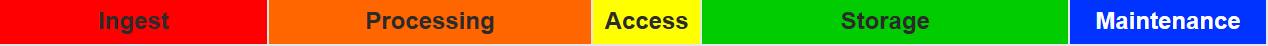 There are even some services that will pretty much do it all like….
PreservicaDspace Direct (uses DuraCloud)
Archivematica + DuraCloud
Note: Yes, there are also CMS’s, IR software, and Forensics tools….ugh. However, these are outside the scope of this workshop!
AND you have to figure out what works best with what!!! But we have done some of that so you don’t have to!
[Speaker Notes: LYNNE  Having a basic knowledge of DP…they should already know the difference between storage and preservation. But it may come up as a question anyway.
Explain what we mean by processing and backend. Define difference between DP and IR. 
Details on these specific tools later today. WE PROMISE.]
Clarification: Preservation vs. Access
Long term access (Preservation)
Short term access
Purpose: ensure long-term access
Focus: current & future users
Relies on proven (reliable) technologies to preserve digital objects across generations of technology
Accumulates metadata over the life cycle to trace preserved content
Preservation systems create new versions of digital objects for access to deliver as needs change over time
Purpose: provide content to users now
Focus: current
Relies on cutting edge technologies to provide best and fastest access at a point in time
Selects metadata needed to use and understand content
Access systems deliver objects with user-oriented services
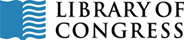 [Speaker Notes: LYNNE We need this to really hone in on Access vs PreservationFrom Library of Congress: We are focused on preparing content for preservation. 
Access is currently gravy.]
BREAK TIME!Back by 10:30, please
Next up: Your Pre-Ingest Workflow
Everyone’s favorite donor question:
Hey, do you want this
jump drive for your collection/archive?
Demo: Accessioning a digital collection
[Speaker Notes: DANIELLE]
Don’t Panic - Your Pre-Ingest Workflowaka Wrangling your digital stuff before you can get it into a shiny system
NOTE: This is only ONE way to do this… Everyone’s workflow is a little different!
Hang tight for a demo 
and some hands-on 
practice of this!
Starting from scratch:
Begin an Inventory Spreadsheet
Run accessioning tools (creates basic preservation metadata files in XML for you!)
	- Move everything to a stable carrier (like a network drive)
Make an Access Copy from your Master Copy
Continue populating Inventory Spreadsheet (if needed)
OPTIONAL: Keep original media
Most of these will cost you more time than money
Document what you do pre-ingest. For future you.
Remember: Good enough is just fine. For now.
[Speaker Notes: DANIELLE   http://mith.umd.edu/digital-curation-workstation/
Consider using a clean machine]
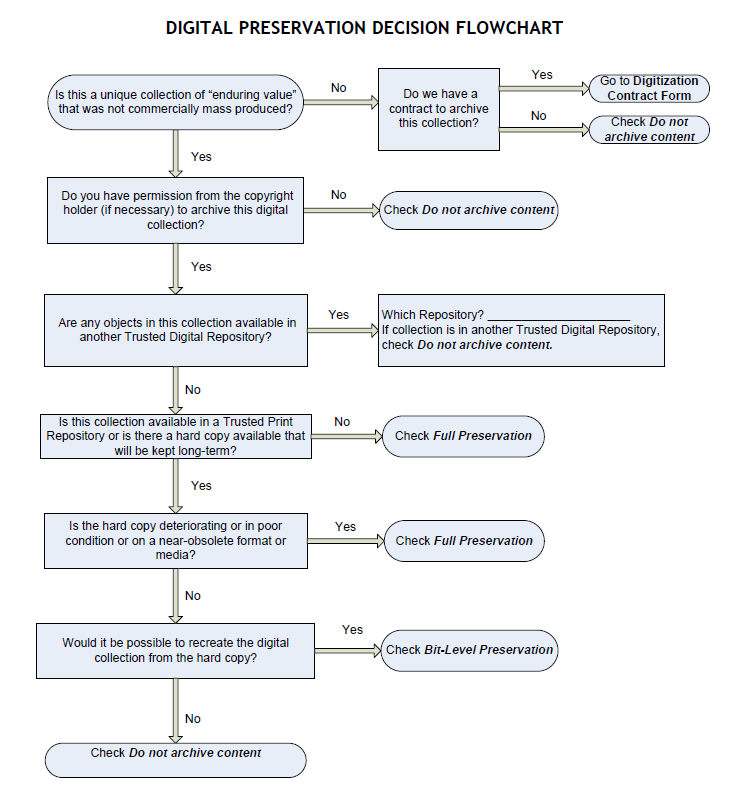 Courtesy of: Tawnya Keller, Digital Preservation Archivist 
University of Utah
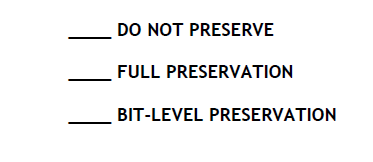 [Speaker Notes: DANIELLE
Note that this is in their handout and has a side 2 to help them articulate different decision points.]
Pre-Ingest Inventory Spreadsheet Categories
These suggestions follow the recommended DPOE step “Identify” as locally defined by curator/archivist. Example at: http://www.carli.illinois.edu/sites/files/digital_collections/documentation/digipres_identify.pdf
Category (digitization project; born digital; university archives)
Title and Description
Date(s) (date range of what’s IN there or date of creation if born digital)
Location (CD, Jump drive, server location?)
Extent (quantity: 48 journal issues; 106 images; 2 TB of video)
Format (file formats: PDF, .Jpeg, Animated GIF, Wordstar2.0 file)
This is YOUR inventory… YOU get to decide if it needs additional fields,  if some can be deleted, etc. You are the boss of this!
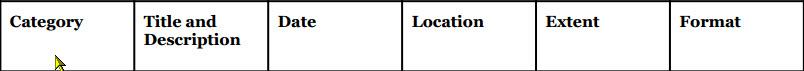 FILL OUT WHAT YOU CAN  AS YOU WOULD WITH ANY NORMAL ACCESSION
DPOE is a Library of Congress Digital Preservation and Outreach Programhttp://www.digitalpreservation.gov/education/
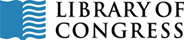 [Speaker Notes: DANIELLE tells story of donator]
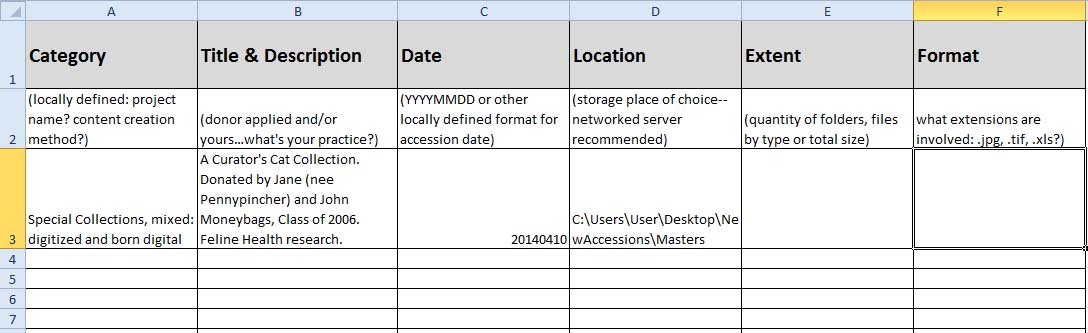 [Speaker Notes: DANIELLE]
Data Accessioner
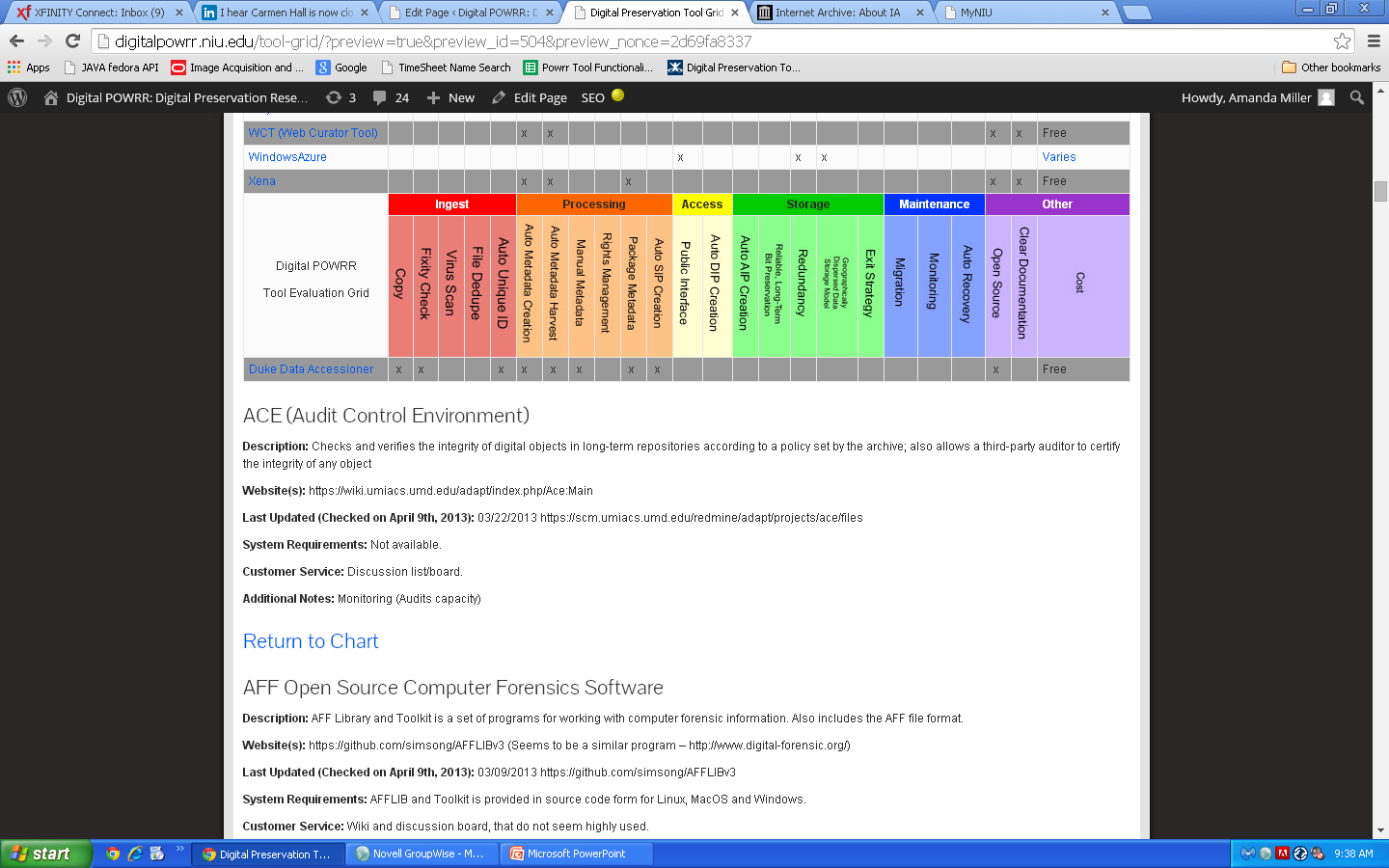 [Speaker Notes: DANIELLE Explain why we are demo ing Data Accessioner
Go through this slowly….   DA was built out of the need for a simple interface to allow technical services staff to have an easy way to quickly migrate data off disks and other external media onto a file server for basic preservation, further appraisal, arrangement and description. It also provides an easy way to integrate common metadata creating tools at the time of migration rather than after the fact. These tools include a MD5 checksum generator, JHOVE (Jstor/Harvard Object validation Environment) and DROID (Digital Record Object Identification). JHOVE provides functions to perform format-specific identification, validation, and characterization of digital objects. DROID is designed to meet the fundamental requirement of any digital repository to be able to identify the precise format of all stored digital objects, and to link that identification to a central registry of technical information about that format and its dependencies.

With a simplified interface, and written in Java (which is platform independent), it is intended to be easily adopted by smaller institutions with little or not IT Staff support. CREDIT HERE
The tool is composed of several components bound into a single graphical interface. It recursively navigates a file tree and creates a copy of the tree in a given destination with the option of skipping specified files and directories. It creates a MD5 checksum for the file before copying it, and then, after copying creates another on the new copy and compares the two. If there is any difference, it creates and error and will notify the user. It also sets the last modified date of the copy to that of the original. 

Once the migrator has started, it instructs the adapter plugins to do their work and to send the results to the metadata manager for output in XML.]
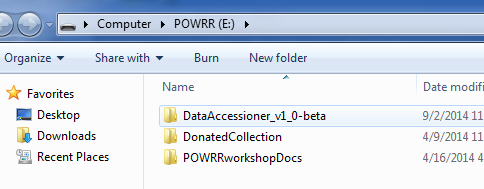 1. Insert flash drive and open the explorer windowData AccessionerDonated Collection FolderOther stuff…..
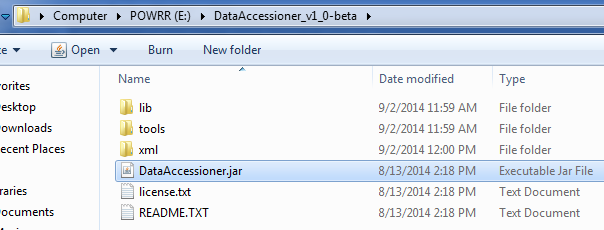 2. Navigate to DataAccessioner.jar and open it
[Speaker Notes: DANIELLE Walk through opening DataAccessioner  DataAccessioner.jar]
Switch to live Data Accessioner demo
[Speaker Notes: DANIELLE]
XML Output
Basic descriptive and Dublin Core metadata that you created
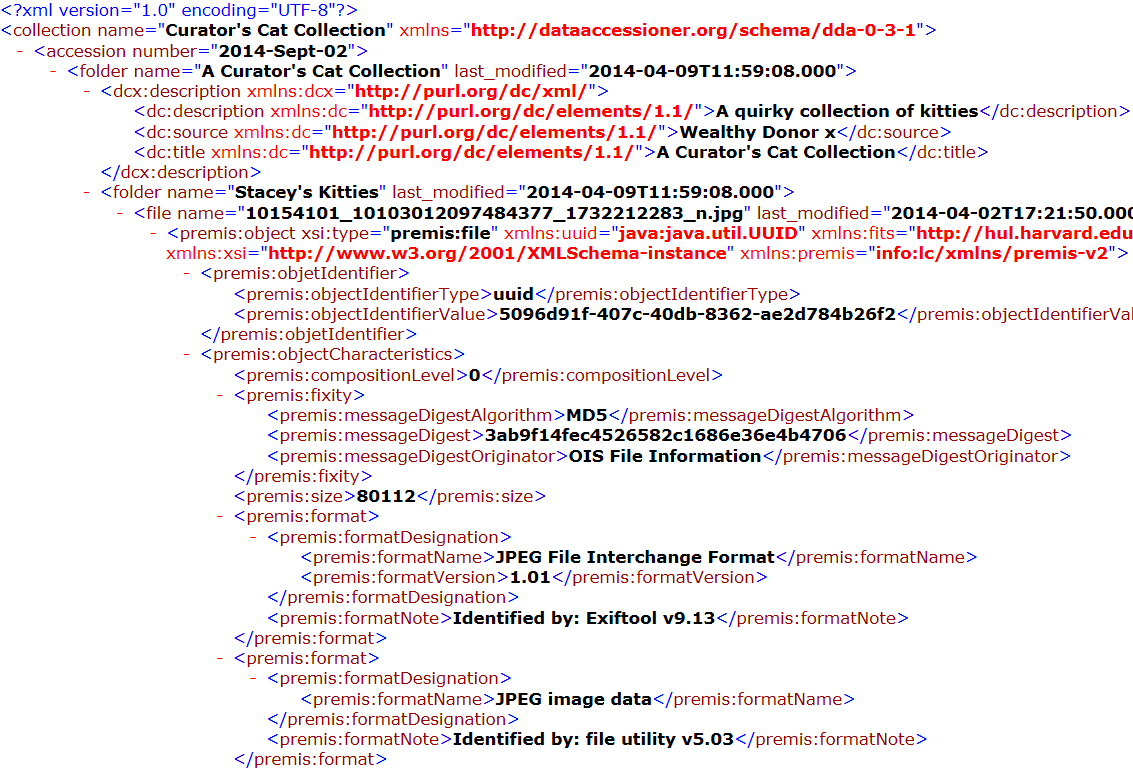 Fixity/Checksum: MD5
Extracted metadata: tree hierarchy of your accession (folder names, file names, last modified, size, and more!)
Identifying Information (Exiftool)
Identifying Information (file utility)
[Speaker Notes: DANIELLE
At end of product overview, mention that XML is a standard that many (all?) systems we tested can understand with little human intervention.
NotePad ++ is a free tool that can help you browse through and search the xml file, perform counts, etc.]
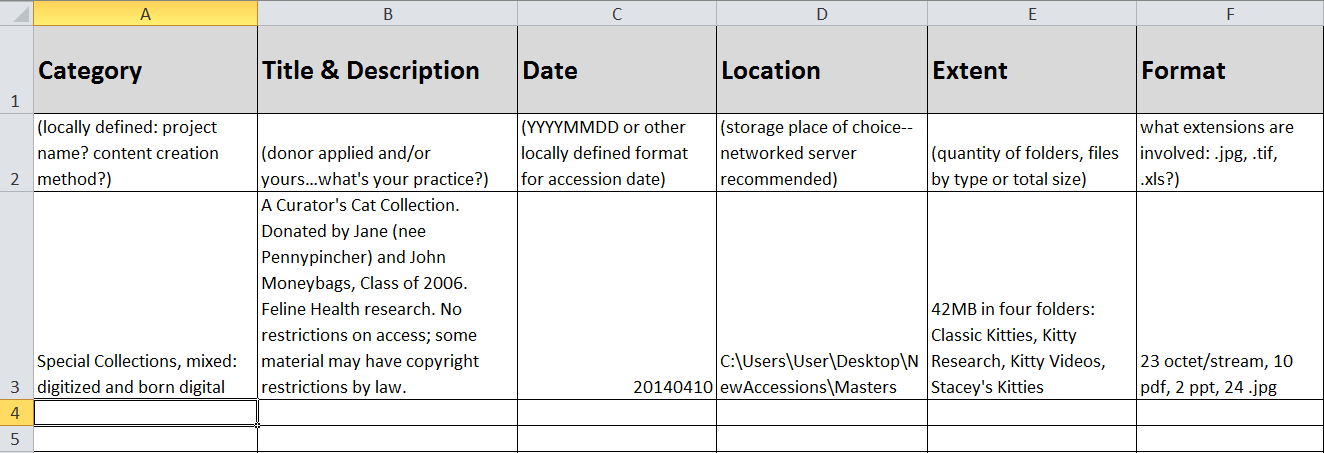 [Speaker Notes: DANIELLE]
Congratulations!
You just did the first few steps in the digital curation lifecycle.





Well, we did it. Your turn comes after lunch!

But first….. Macroservices! WOO!
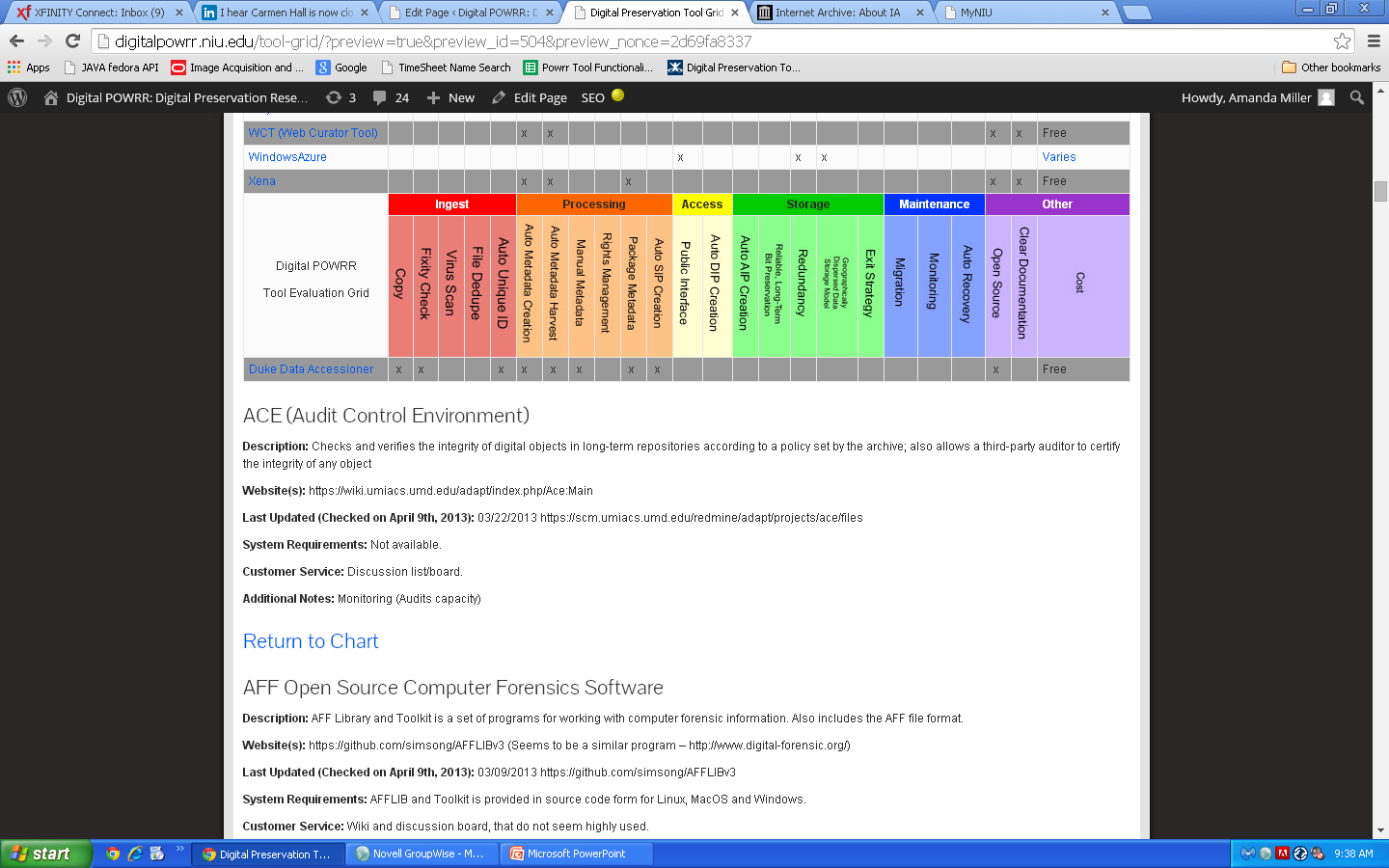 [Speaker Notes: LYNNE]
Macroservices: Doing it all! Sort of.
Using simple tools, like Data Accesioner, is what you can do while you are petitioning your institution for a more robust solution like…
Archivematica
Curator’s Workbench
DuraCloud
MetaArchive
Preservica
Internet Archive
Please Keep In Mind…
        This is NOT exhaustive
        Software changes quickly!
        Based on availability at time of         testing and our perceived needs
[Speaker Notes: LYNNE]
Remember this?
Most tools and services only perform some of the functions in a digital curation lifecycle.
*Tools/Services in RED were tested in-depth by POWRR
Back-end  *  Storage  *  Preservation
Front-end  *  Processing
MetaArchiveDuraCloudAmazon Glacier
Internet Archive
ArchivematicaCurator’s WorkbenchData Accessioner
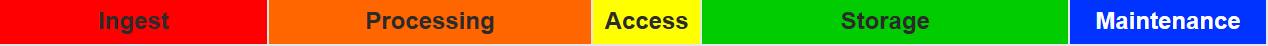 PreservicaDspace Direct (uses DuraCloud)
Archivematica + DuraCloud
But there are very few services that will pretty much do it all.
[Speaker Notes: LYNNE Jaime: To me, Front-end means the initial steps in the Dig Curation lifecycle, and not the “Access” part of things. Perhaps we can make it clearer by clarifying what it archivist/curator facing and what would be end-user facing (access/DIP/etc.)
We can also talk about which phases spit out SIP’s DIP’s and AIP’s and where those are used subsequently and by whom.]
Front-end/Processing: Curator’s Workbench
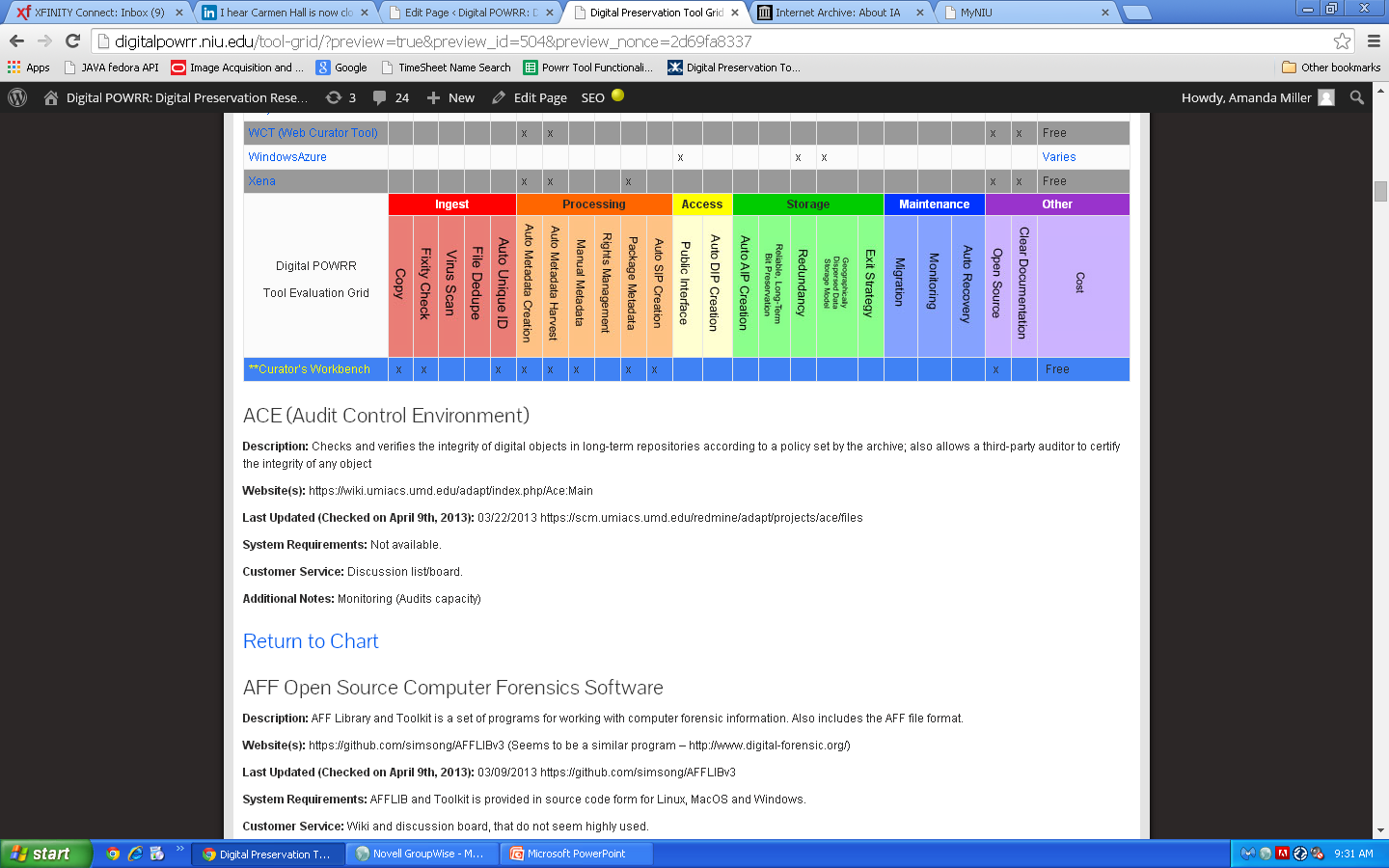 [Speaker Notes: DANIELLE]
Front-end/Processing: Curator’s Workbench
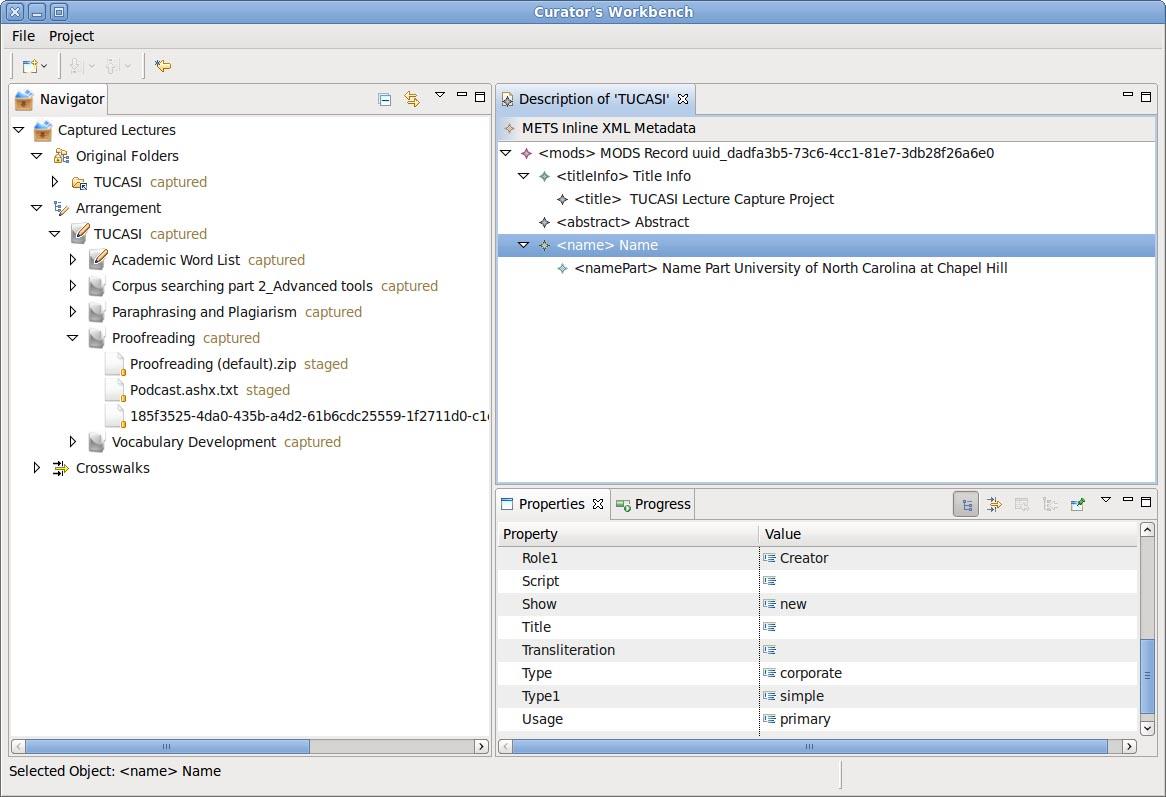 Requires expertise in MODS & direct metadata entry
Project partners couldn’t make it fit their workflows
The update process is slow
What we just demo’ed (DA) does a good enough version of this
[Speaker Notes: DANIELLE
[Aaisha note]: When we talked to the developer he noted that changes are coming, but that due to time it is getting left behind]
Front-end/Processing: Archivematica
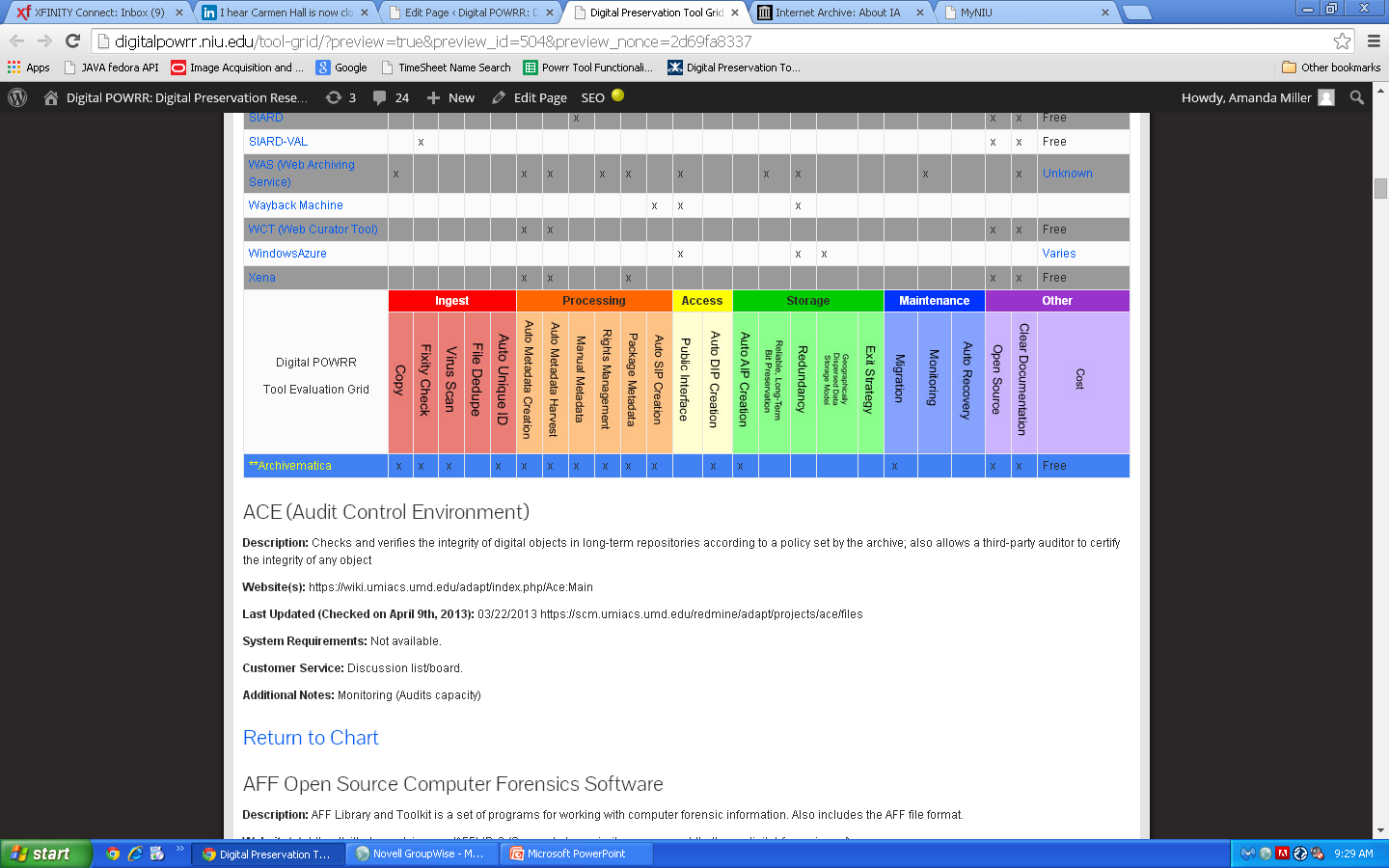 [Speaker Notes: DANIELLE]
Front-end/Processing: Archivematica
Integrates with Content DM & DSpace
Bundled with ICA-AToM (archival content management system like ARCHON)
Hosted version now available
File transfers not intuitive
Slower processing, but that could be due to the fact that we are used to desktop-based applications
Open source/free software
Requires IT support and administration (Virtual Machine, Ubuntu Server, etc.)
Microservices run by themselves
Shows all the steps for AIP, SIP, DIP
Capability to upload own metadata
Errors stop everything
Great Google users group support
[Speaker Notes: DANIELLE Hosted version now available]
Archivematica: Transfer Collection
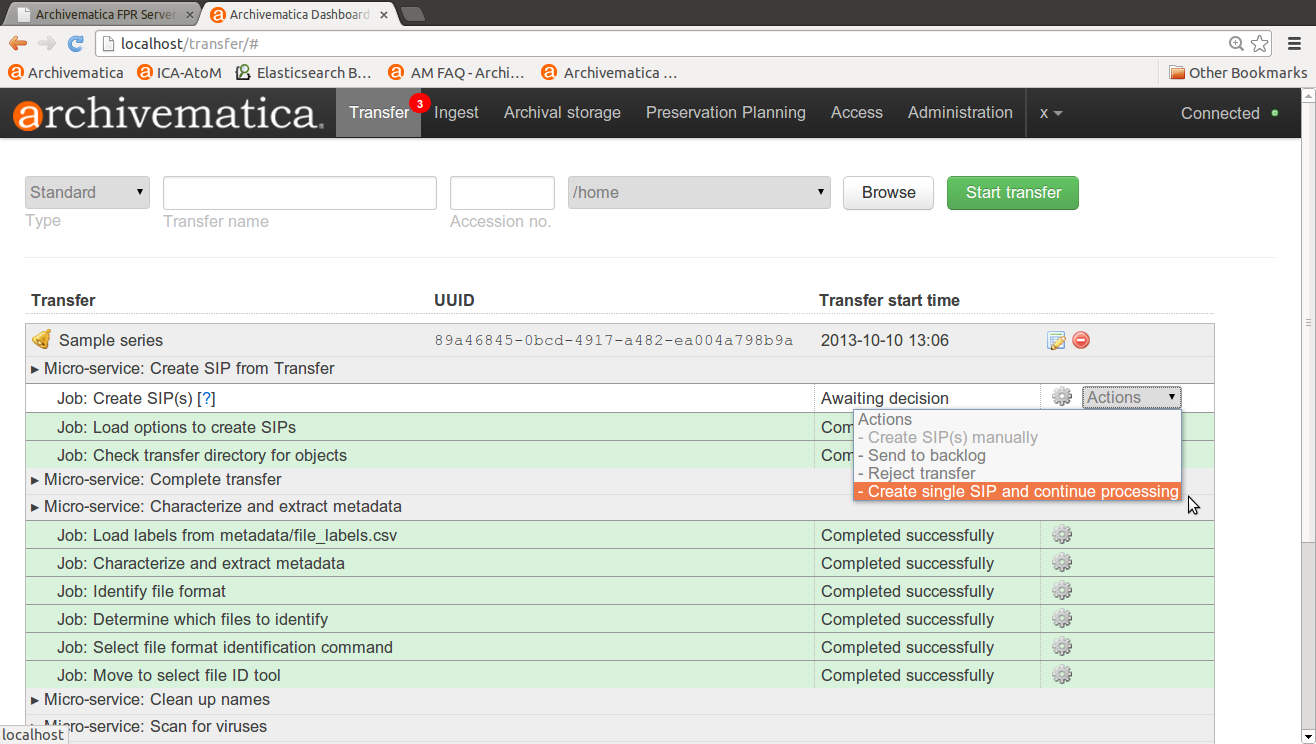 [Speaker Notes: DANIELLE In Archivematica, Transfer is the process of transforming any set of digital objects and/or directories into a SIP.
In the Transfer tab of the Dashboard, the user moves digital objects from source directories accessible via the Storage Service into Archivematica.
Once uploaded to the dashboard, transfers run through several micro-services: UUID assignment; checksum verification (if checksums are present); package extraction (i.e. unzipping of zipped or otherwise packaged files); virus checking; indexing; format identification and validation; and metadata extraction.
At the end of transfer, the user creates a SIP from one or more standard transfer(s). Once this is done, the SIP is moved into ingest.]
Archivematica: Normalization On Ingest
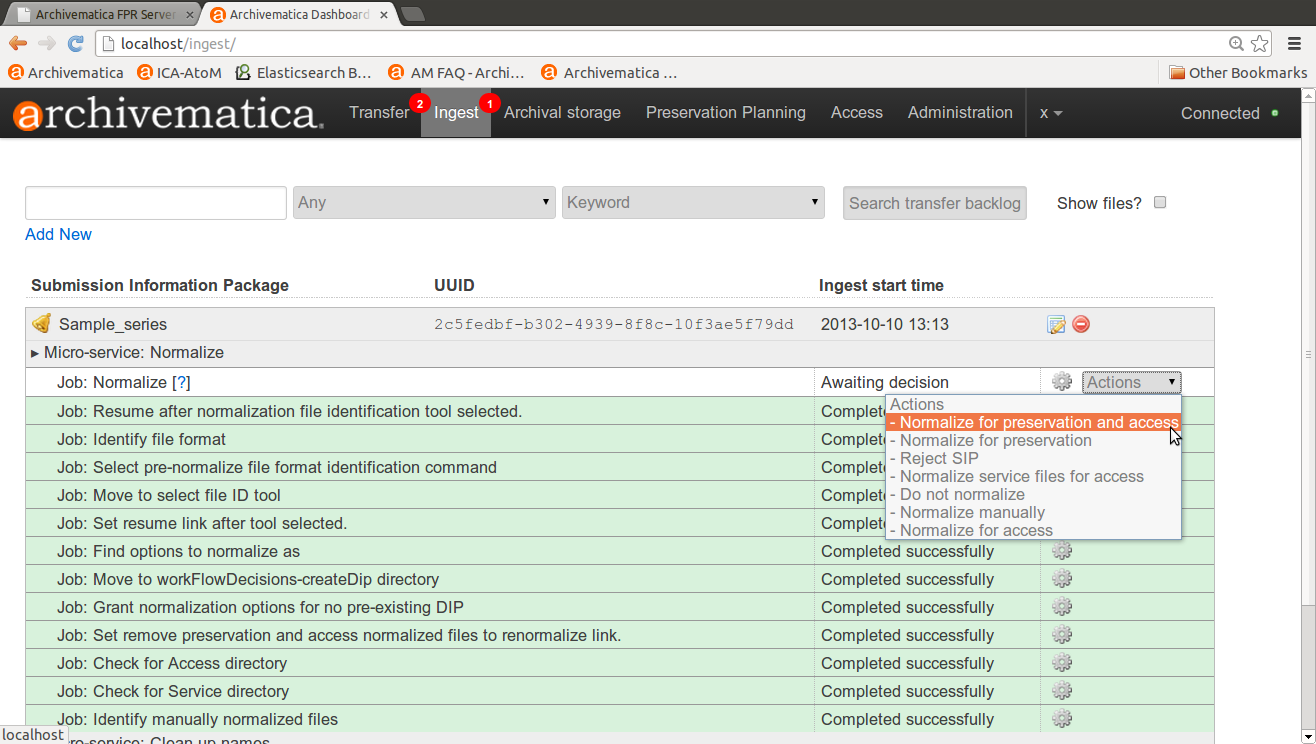 [Speaker Notes: DANIELLE  During ingest, digital objects are packaged into SIPs and run through several micro-services, including normalization, packaging into an AIP and generation of a DIP.
(this screenshot is of Normalization)]
Archivematica: Add Metadata
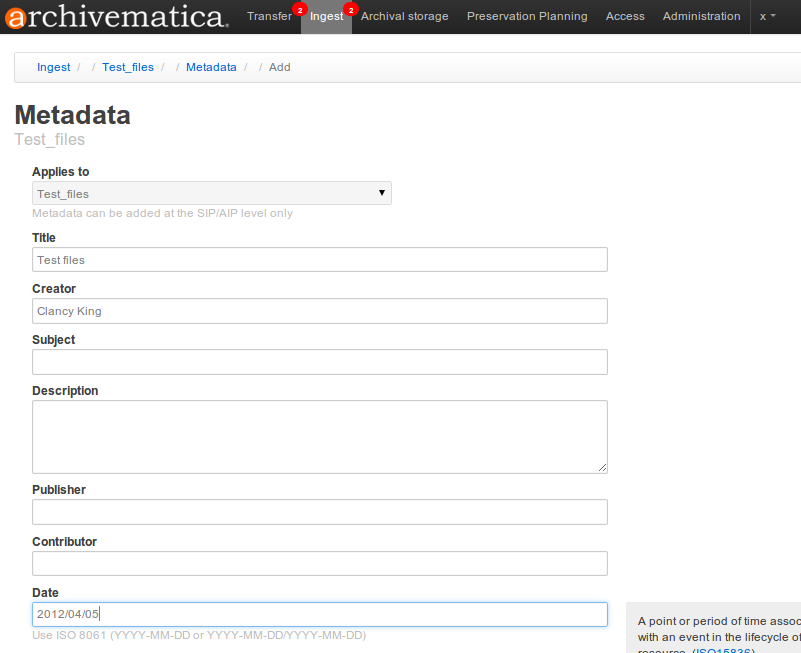 [Speaker Notes: DANIELLE]
Archivematica: Add AIP to Storage
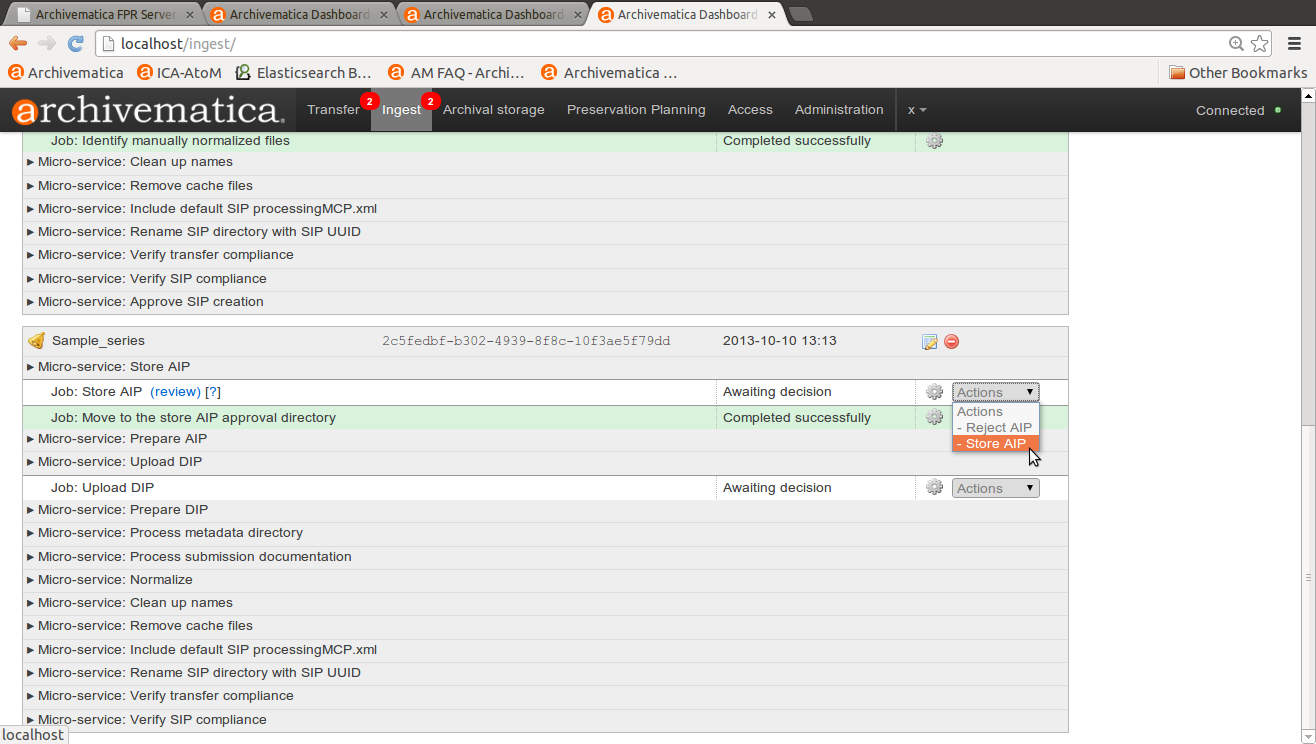 [Speaker Notes: DANIELLE]
Back-end/Preservation: DuraCloud
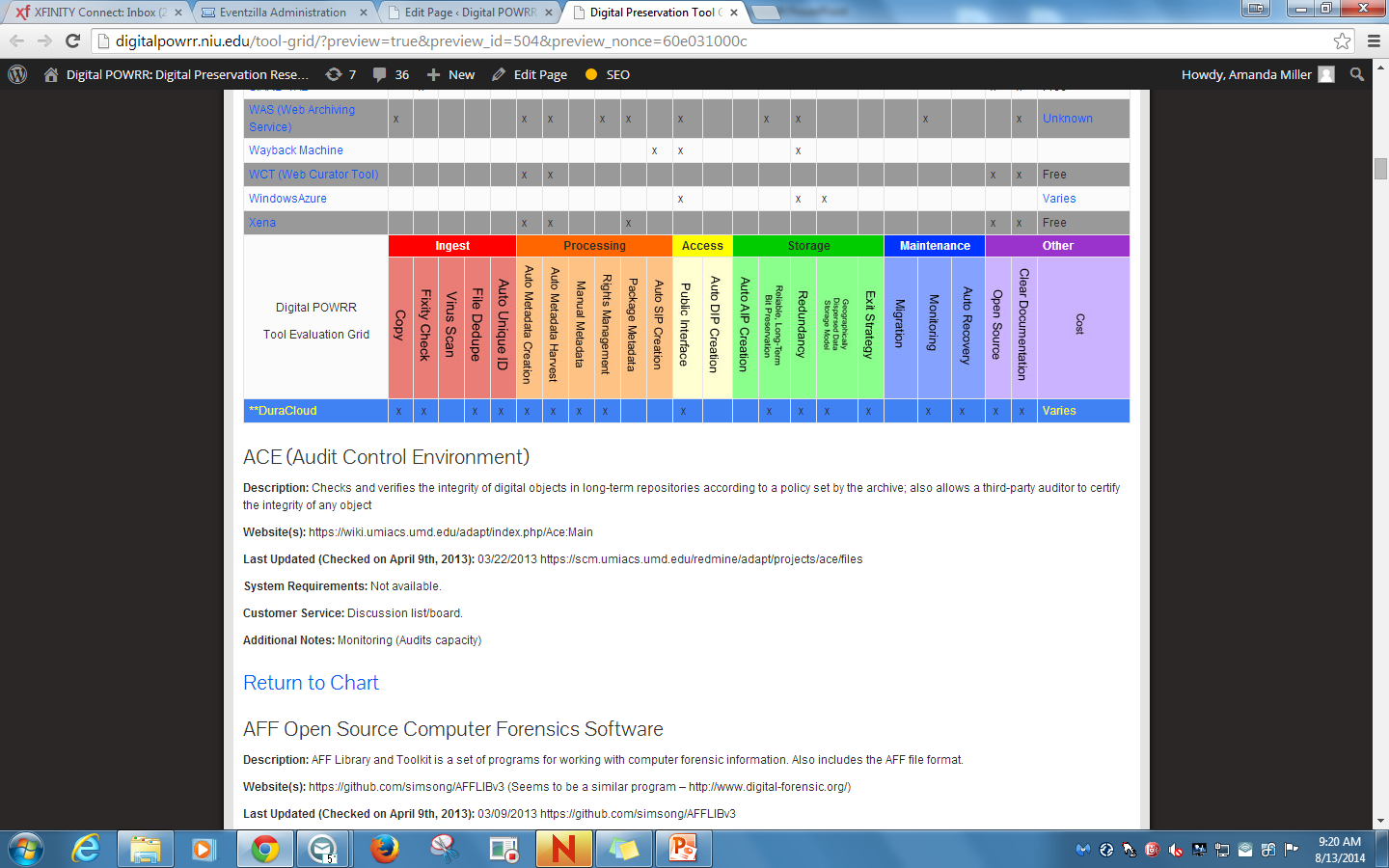 [Speaker Notes: LYNNE]
Back-end/Preservation: DuraCloud
Easy exit strategy
Easy integration with DSpace
New: Integrated with hosted version of Dspace
Media streaming based on Amazon’s Cloud service
Responsive customer service with very good documentation
Affordable; Scalable; Easy to get started
Nonprofit; Open Pricing; Community buy-in
Cloud storage/preservation solution
Different storage provider options
Hosted service (requires little to no IT support on your end!)
Some microservices available (like health checks that verify checksums
Different options/methods for uploading content (bulk, single item, etc.)
Intuitive uploads and file management
[Speaker Notes: LYNNE]
DuraCloud.org
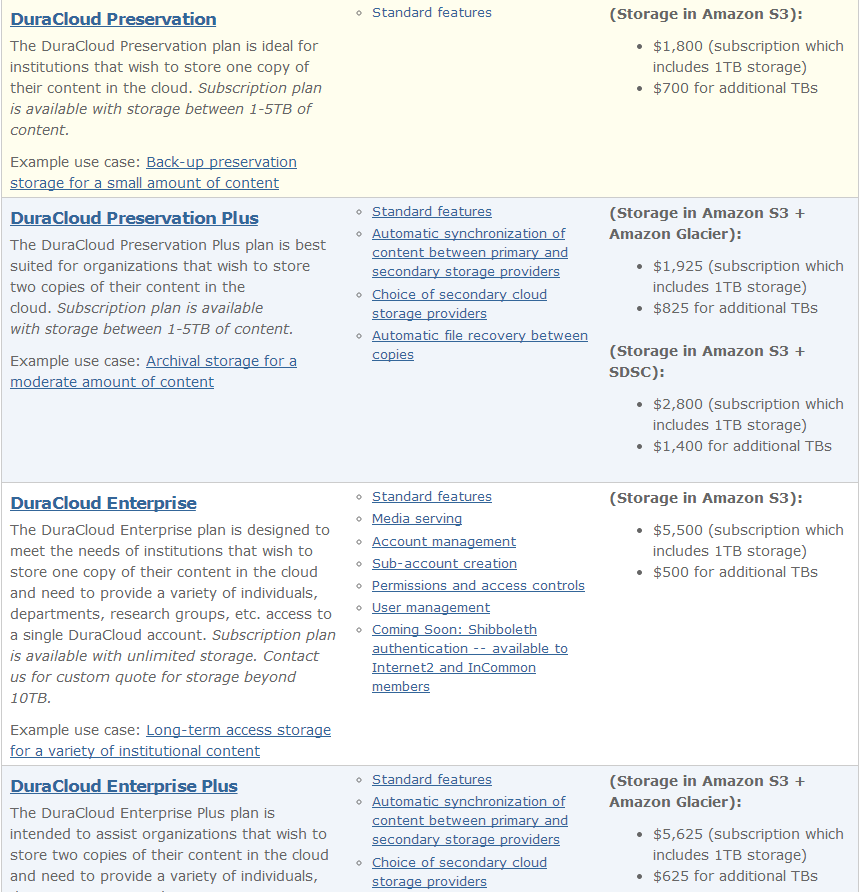 Head to the website for…
Open Pricing
Free Trial
Lots of webinars and tutorials
Learn more about the new DSpace Direct… a hosted version of the DSpace Institutional Repository software that is integrated with DuraCloud for preservation
[Speaker Notes: LYNNE]
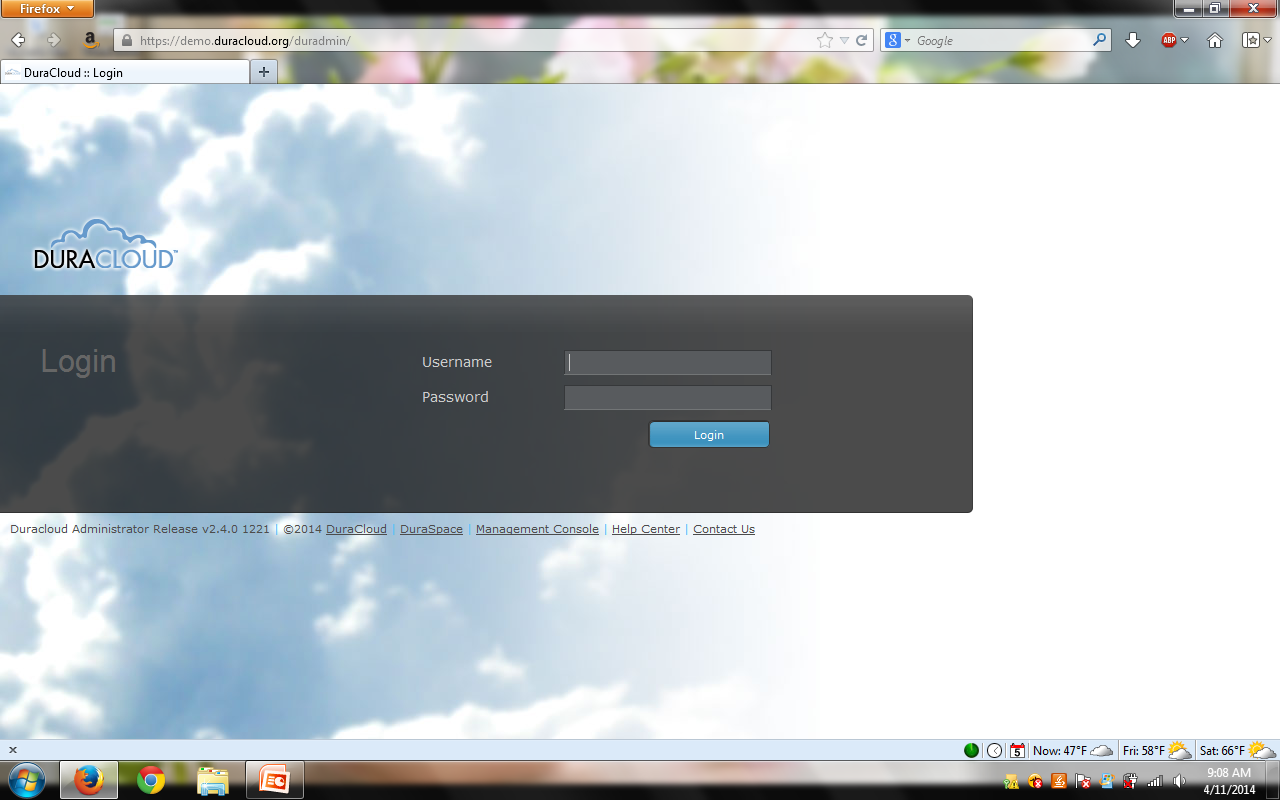 [Speaker Notes: LYNNE This screen is depicting the DuraCloud log in screen to the web interface. Every customer receives a unique log in URL (i.e. http://organizationname.duracloud.org).]
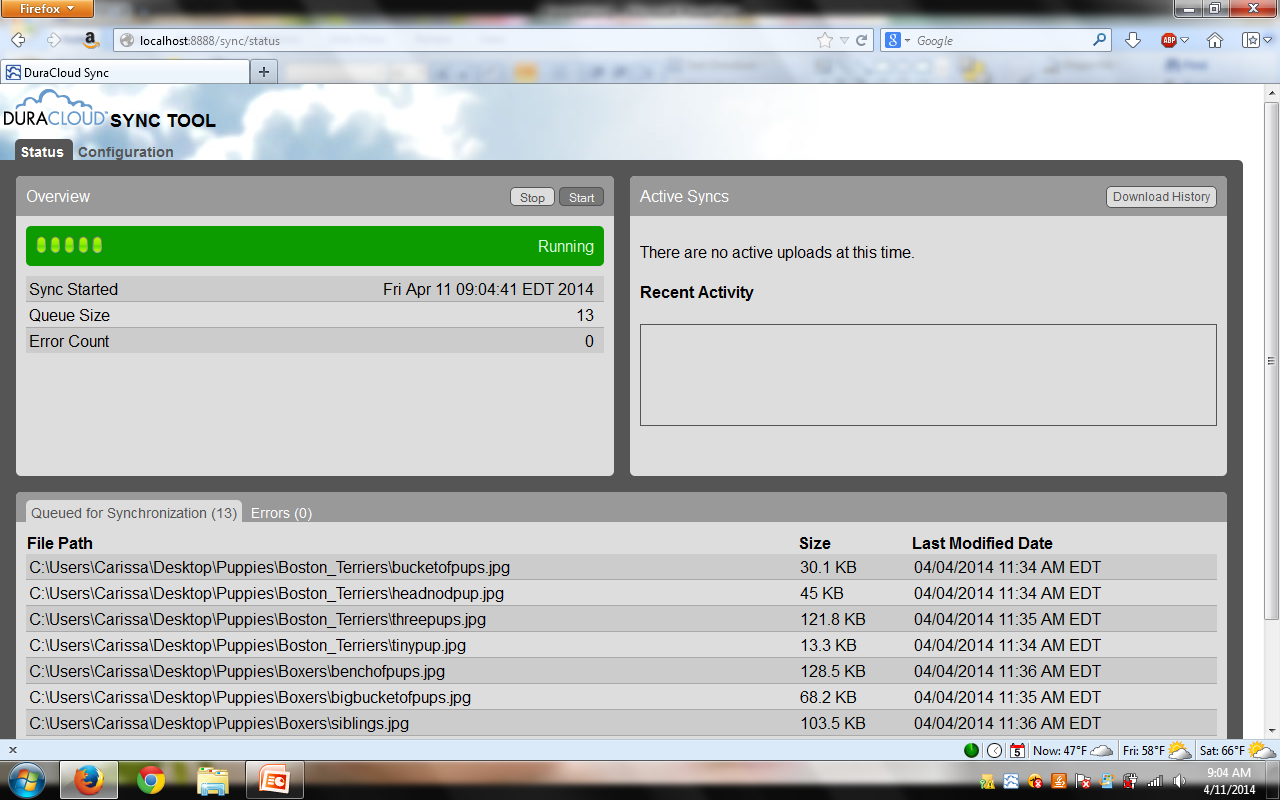 [Speaker Notes: LYNNE  This screen is depicting the DuraCloud synchronization tool. It is a software tool that you download and install on your local machine that walks you through a “wizard” in order to select the content you wish to upload to DuraCloud. As you can see in this screen, a directory called “Puppies” is actively being uploaded to DuraCloud.]
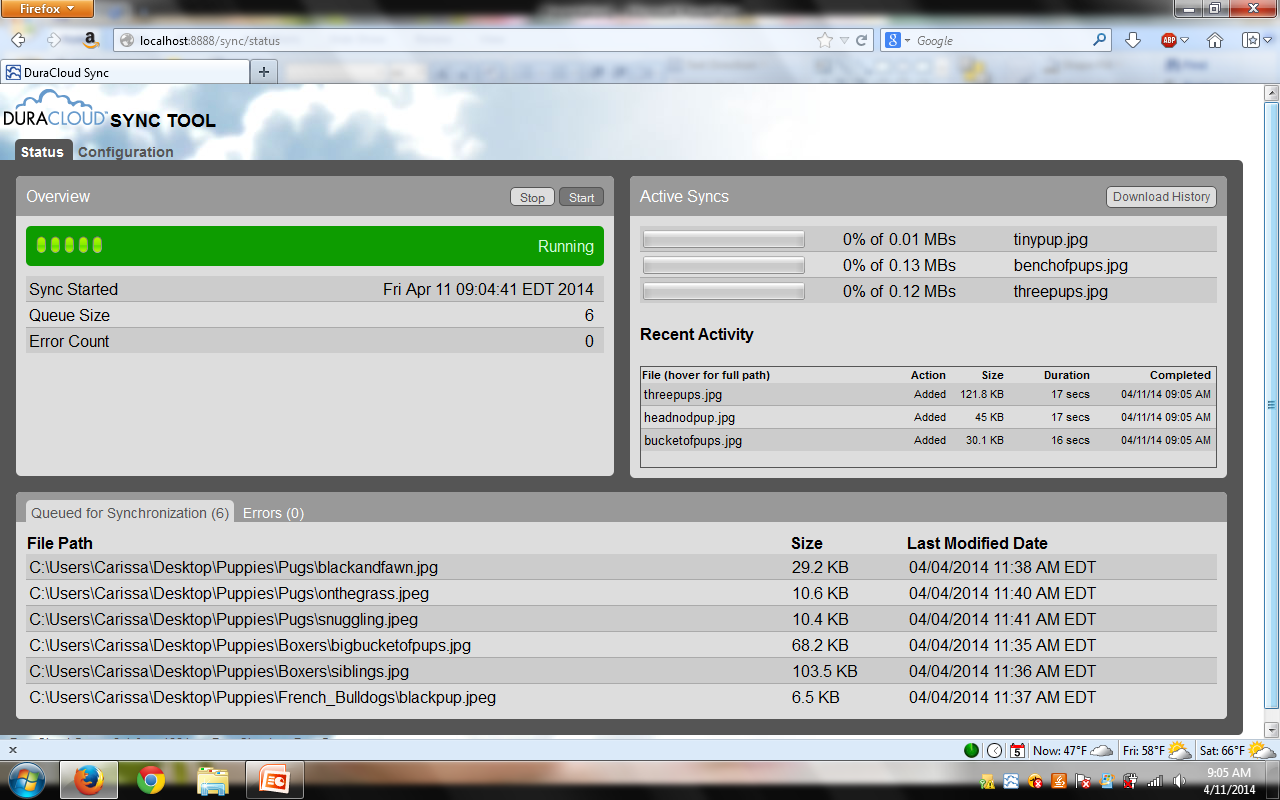 [Speaker Notes: LYNNE This screen is depicting the DuraCloud synchronization tool in the process of uploading content to DuraCloud. In the right hand side of the screen you can see the individual files that are actively being transferred “synced” to DuraCloud, the most recent uploads are listed below that, and the remaining files left to upload in the “queue” are listed on the bottom of the screen.]
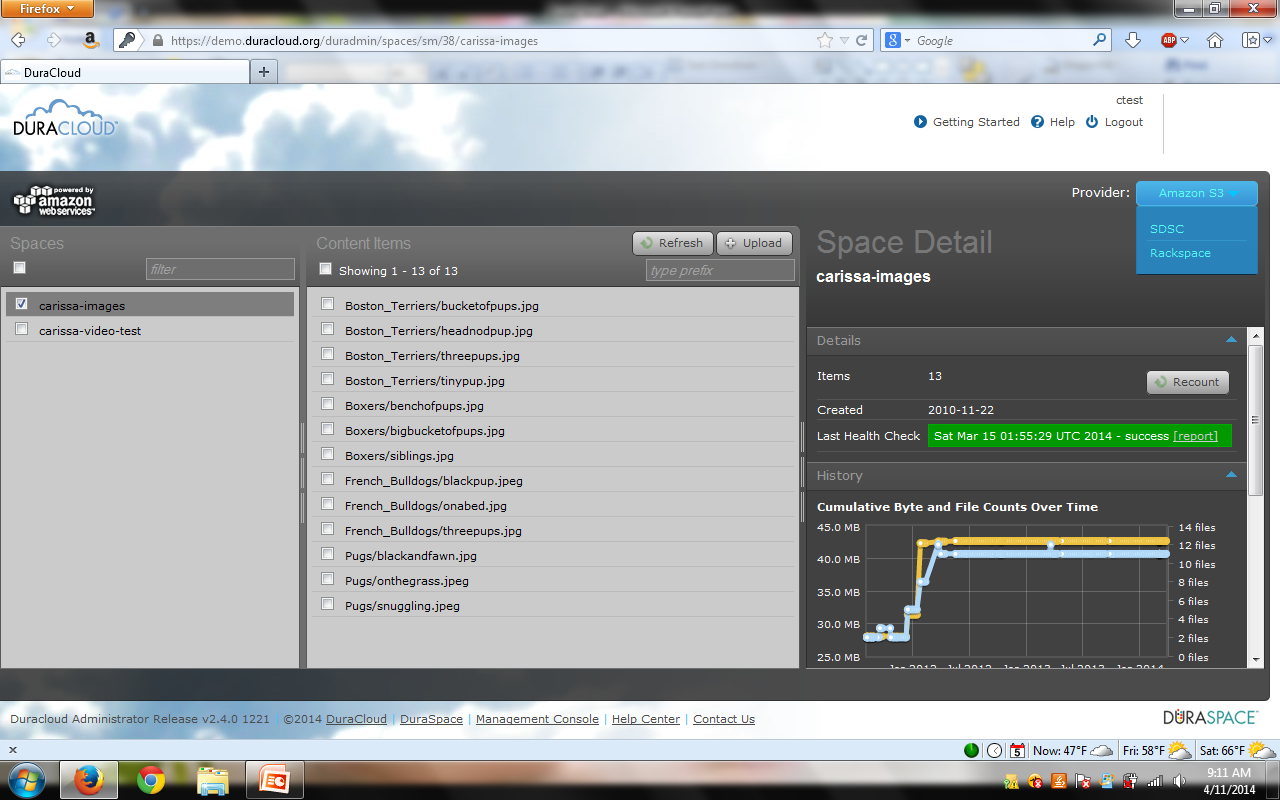 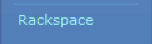 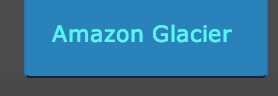 [Speaker Notes: LYNNE This screen is depicting the DuraCloud web interface. On the left is the “Spaces” column (spaces are DuraCloud storage containers). In the center is the “Content Items” column that lists the content stored in the space that is selected. On the right is the “Detail” column that will show the detailed information for what you’ve selected. In this case it shows the details for the “carissa-images” space that is selected (highlighted in dark gray and checked). Space details captured include: total number of items stored, data the space was created, date the last health check was run over all content (as well as a link to download the health report), and history of content additions to the space over time. Additionally, this screen depicts the various storage providers that are available with this DuraCloud account. You can navigate to the various storage providers by simply hovering over the blue provider box and clicking on the sotrage provider name. The DuraCloud interface will update to show the content stored in the chosen storage provider. Note that the DuraCloud interface for all providers looks/functions exactly the same. The options for cloud storage providers within DuraCloud are: Amazon S3, San Diego Supercomputer Center cloud storage, Rackspace Cloudfiles, and Amazon Glacier.]
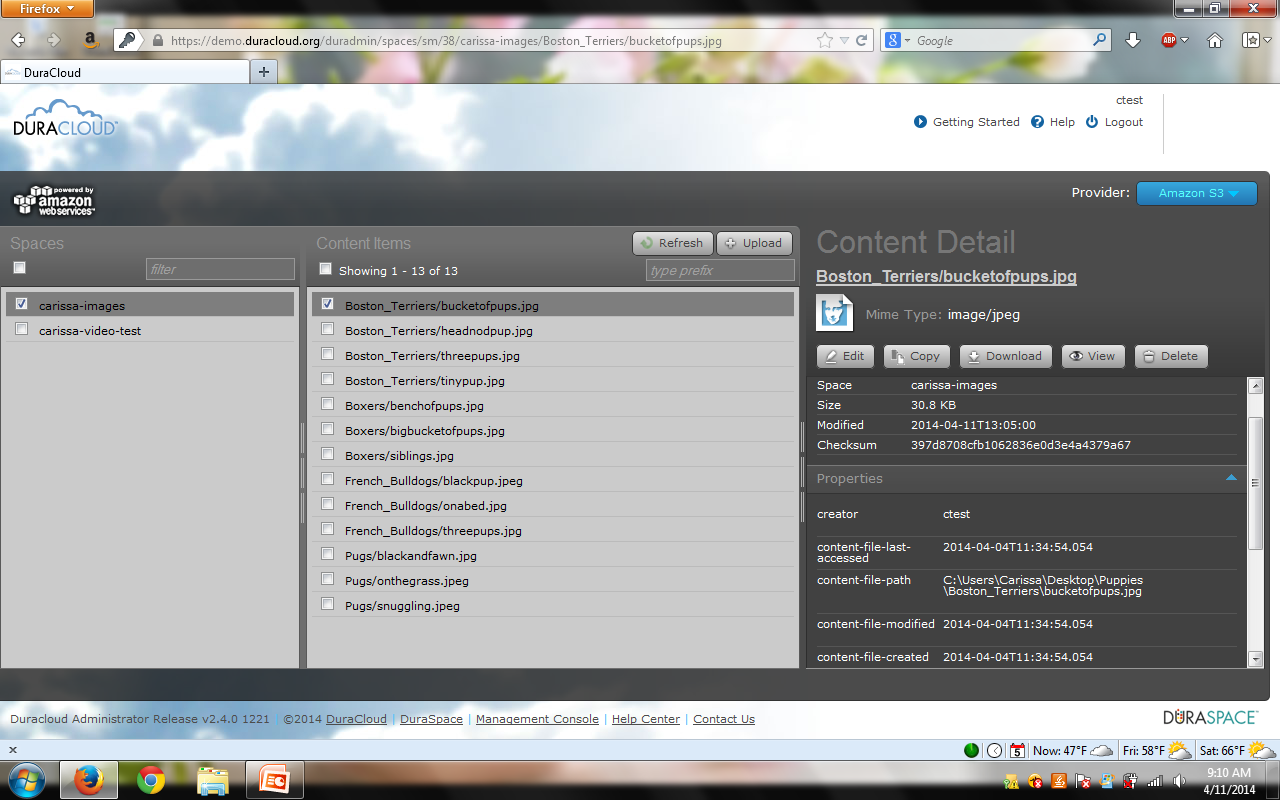 [Speaker Notes: LYNNE This screen is depicting the DuraCloud web interface. In this screen, the details for the “Boston_Terriers/bucketofpups.jpg” image that is selected (highlighted in dark gray and checked) are presented in the details column on the right. Content item details captured include: space where the item is stored, the item’s size, the item’s MD5 checksum value that DuraCloud calculated upon initial upload, the user who created/uploaded the content item, and the MAC time information for the item that was provided by the local file system upon first upload (MAC = modified, access, and change times for the file). Additionally, users can edit the mime type associated with the file, create a copy of the content item to store elsewhere in DuraCloud, download the content item, view the content item within the browser (if it’s an image file type), or delete the content item from DuraCloud entirely (this is a multi-verification step process).]
Back-end/Preservation: MetaArchive
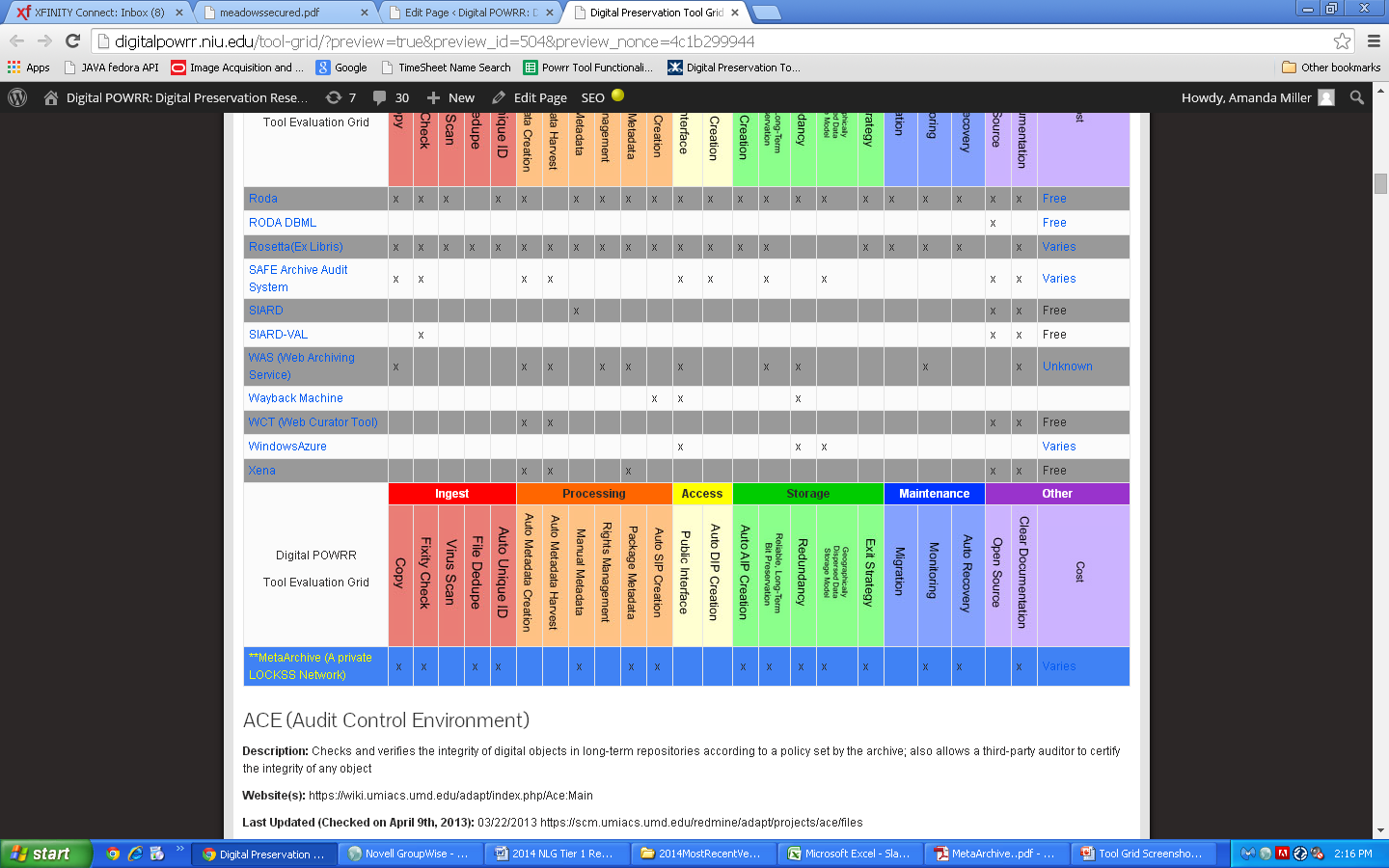 [Speaker Notes: LYNNE]
Back-end/Preservation: MetaArchive
Assumes pre-processing work is done
Rules for minimum processing requirements (ie file naming conventions)
Nonprofit; Open Pricing 
Instant community in the Cooperative!- All the cool kids are doing it!
Helpful and responsive customer service
Private LOCKSS network
Dark Archive
Requires dedicated IT administration
Most memberships require attending meetings
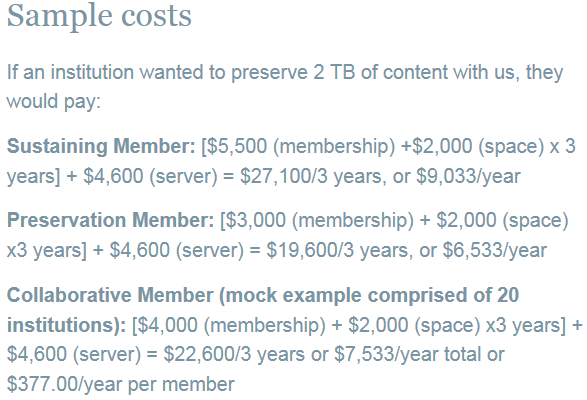 http://www.metaarchive.org/costs
What we tested
[Speaker Notes: LYNNE  Bagger + bad file name = failed on ingest to MA
We are creating the legal framework and business model for institutions wanting to band together to join as a Collaborative Membership!!
This is the model we tested…there are other options out there for membership (standalone memberships) screen shot of pricing One point about what we tested (collaborative) might mention that standalone and PLN  versions require commitment to becoming host/server for a node.]
Back-end/Preservation: MetaArchive
Very simplified version of how it works:
1)
Partners prepare their content for preservation and package it.
We used the BagIt specification, and Bagger helped us with this
Collaborative Membership Model
MetaArchive
2)
Lead Institution prepares a staging server, sets appropriate access protocols and assists Partners with technical help.
TechHelp
AIPs
Lead InstitutionStaging ServerLOCKSS Server
3)
Partners FTP their AIP’s (Bags) to the staging server at the Lead Institution.
 We used Filezilla
AIPsviaFTP
4)
MetaArchive harvests the AIP’s from the Lead Institution's staging server and pushes it into their LOCKSS network.
Tech Help
Partner 1
Partner n
One other thing: The Lead Institution also has a dedicated server that runs the LOCKKS software, is hooked into the MetaArchive network of servers across the globe, and is actively preserving the content of other Members.
Partner 2
[Speaker Notes: LYNNE]
Front-end & Back-end: Preservica
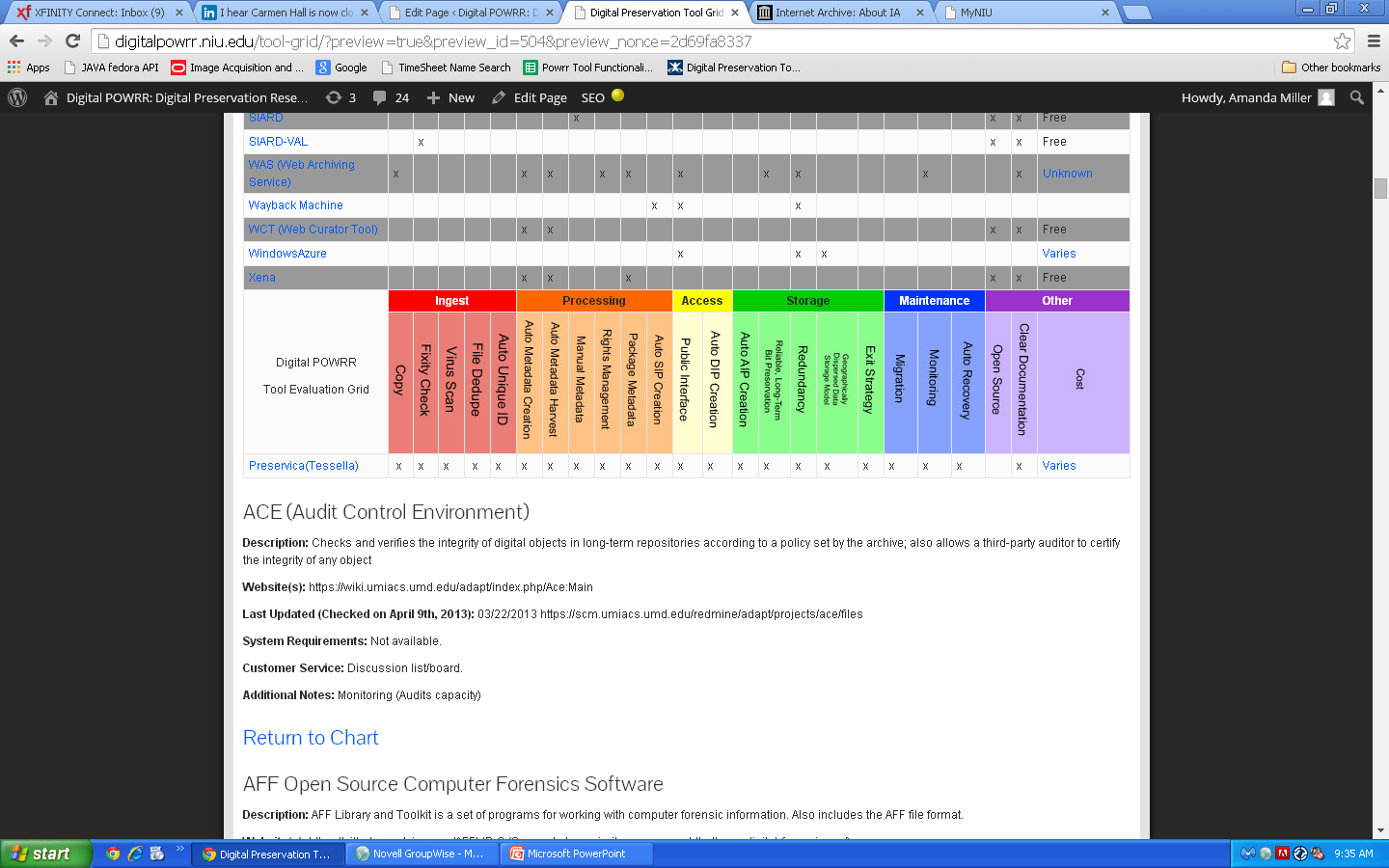 [Speaker Notes: DANIELLE]
Front-end & Back-end: Preservica
Ability to harvest via web crawls
Solid customer support
Different training options available for institutions with smaller budgets
Currently uses only Amazon cloud storage	- new options forthcoming
Proprietary, vendor-based
All encompassing: 	- Ingest	- Processing	- End-User Access	- Preservation	- Migration 
Aligned with OAIS reference model
Hosted Service (Requires little IT support on your end)
Very user friendly
Intuitive workflows
Exit strategy available (batch export)
[Speaker Notes: JAIME Do we want to note that this is not a replacement for an institutional repository? Or is it?
Insert pricing as soona s publicly avaialbe]
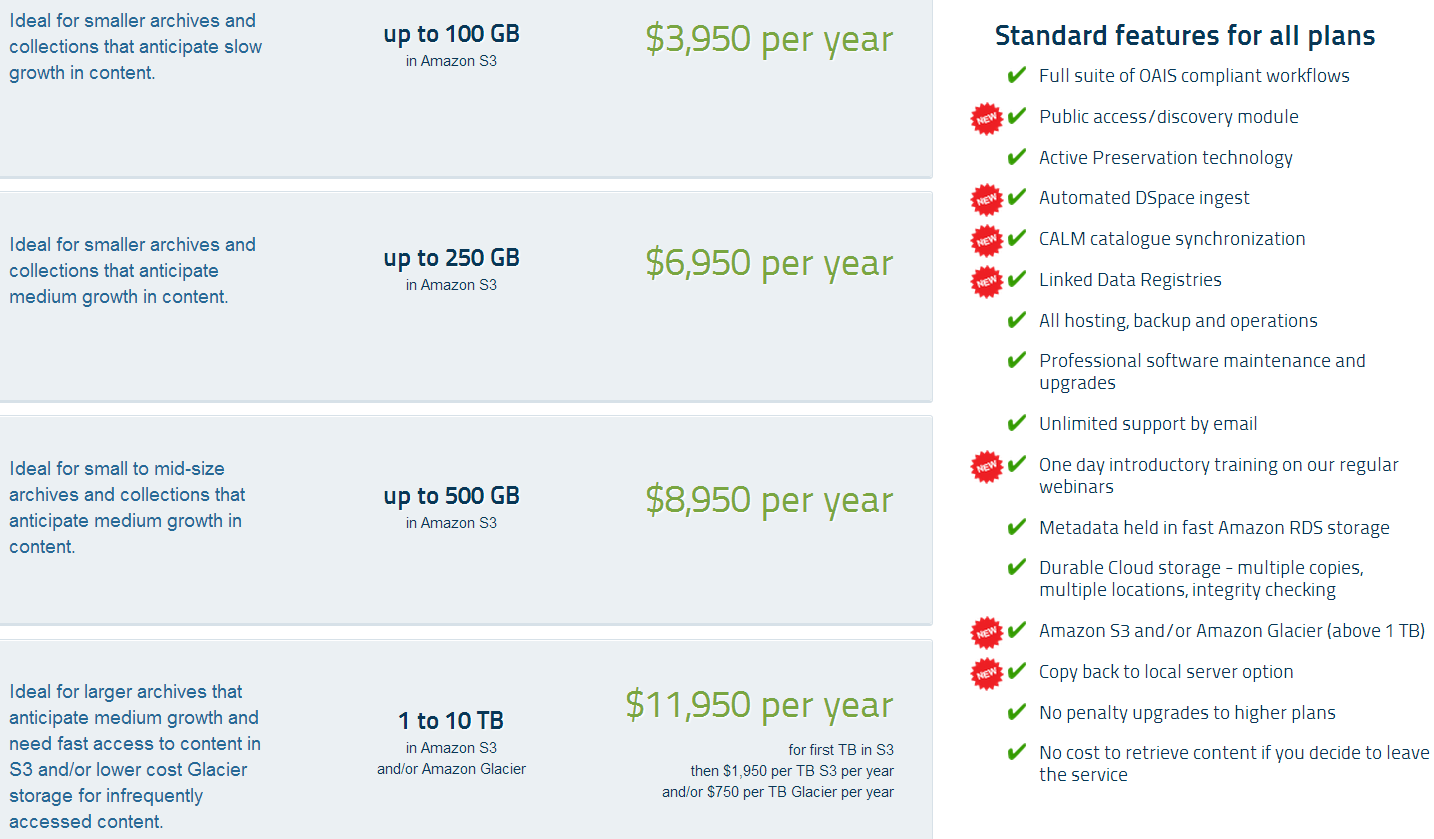 [Speaker Notes: DANIELLE]
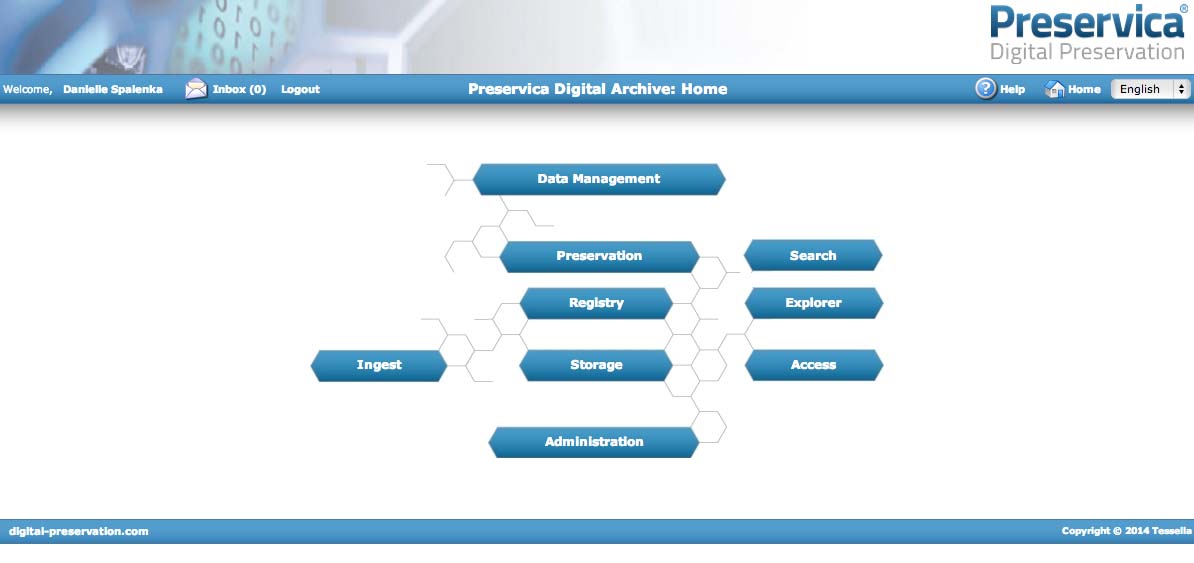 [Speaker Notes: DANIELLE]
INGEST
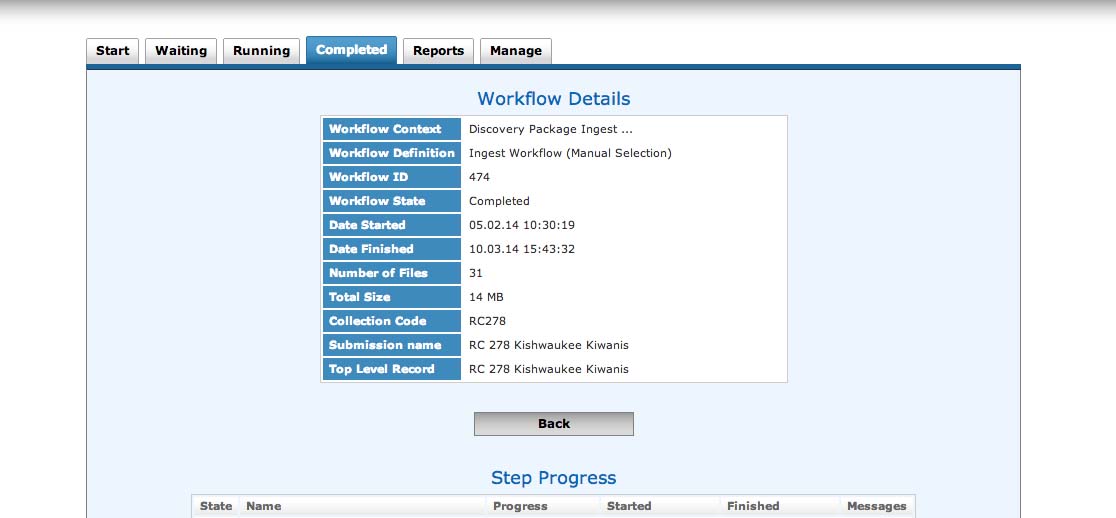 [Speaker Notes: DANIELLE]
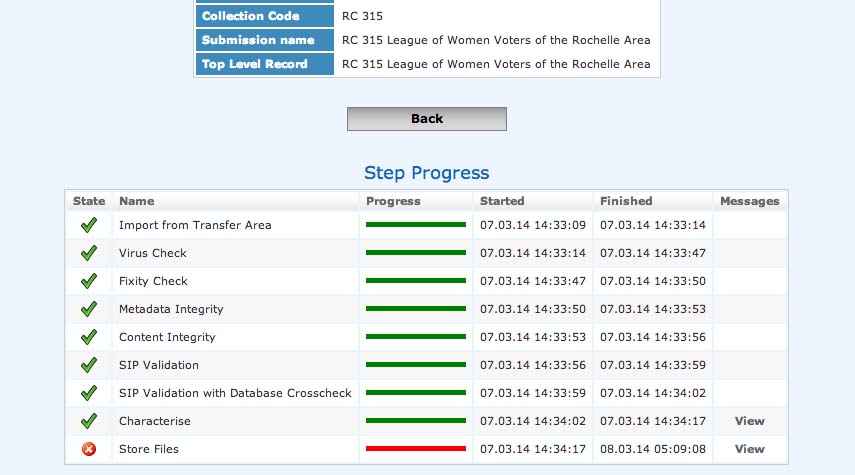 [Speaker Notes: DANIELLE If there is an error during the Ingest, the system will notify you and show an error message. You can view messages on the far right column.]
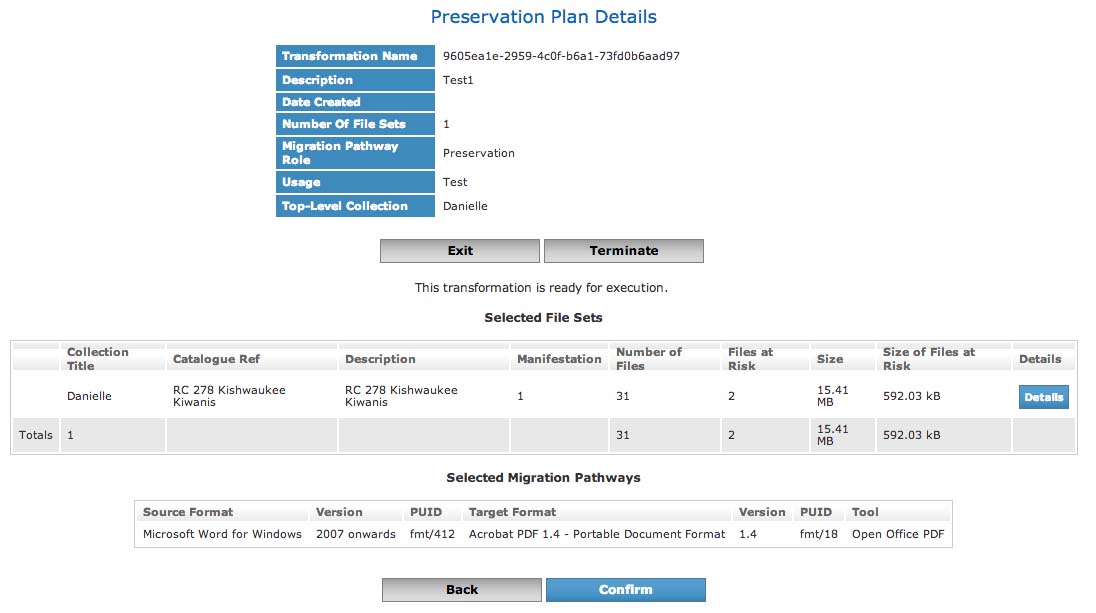 [Speaker Notes: JAIME Preservation Plan details – deciding what to put in the AIP. 
Identify what is most at risk
Migrate files to a preservation-friendly format.]
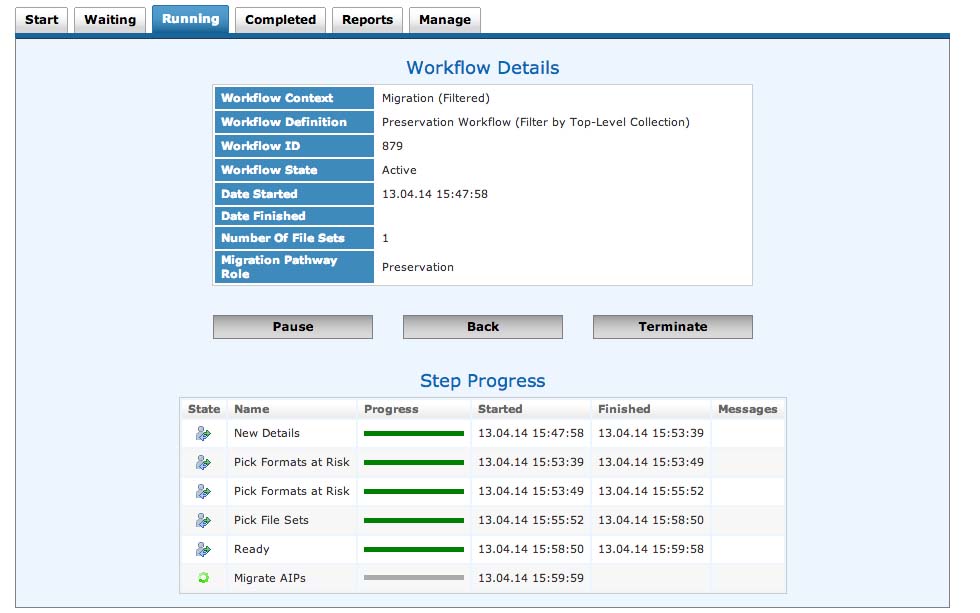 [Speaker Notes: JAIME PRESERVATION
Migrate to AIP in Progress]
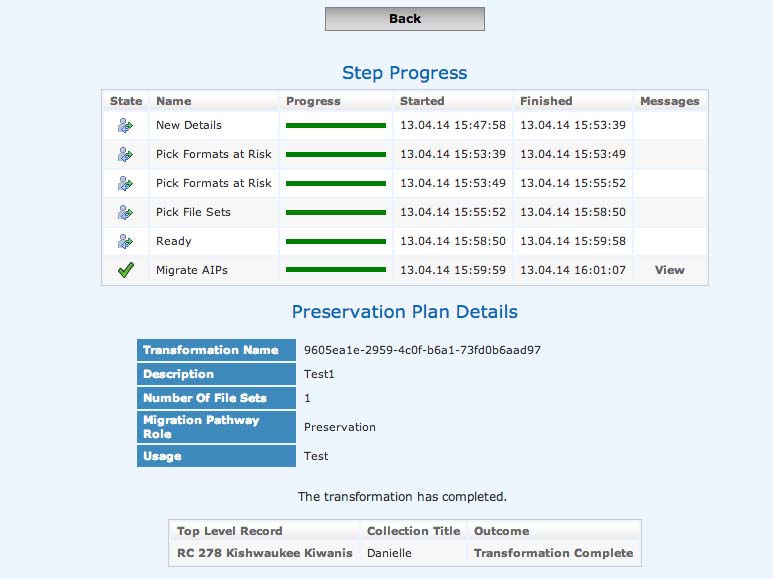 [Speaker Notes: JAIME PRESERVATION
Storing to the AIP successful!]
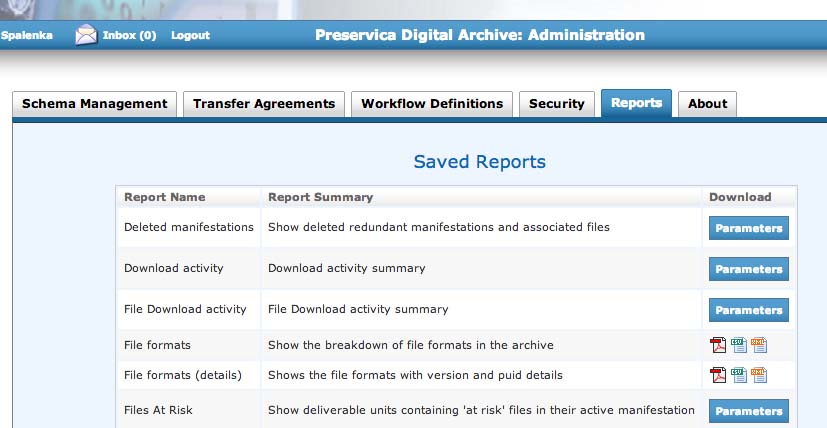 [Speaker Notes: JAIME]
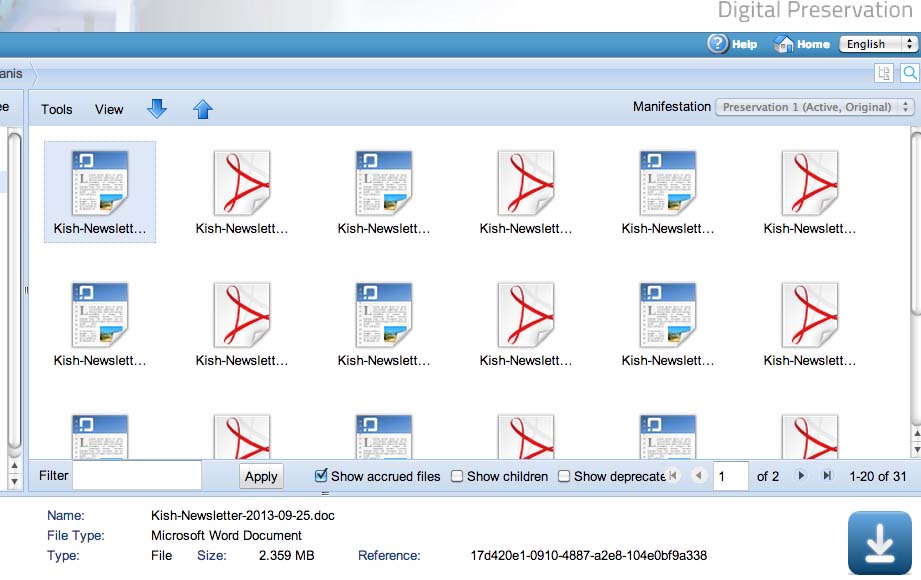 [Speaker Notes: DANIELLE Access view – you can actually SEE what was migrated!! You can also migrate and download documents to create access copies.]
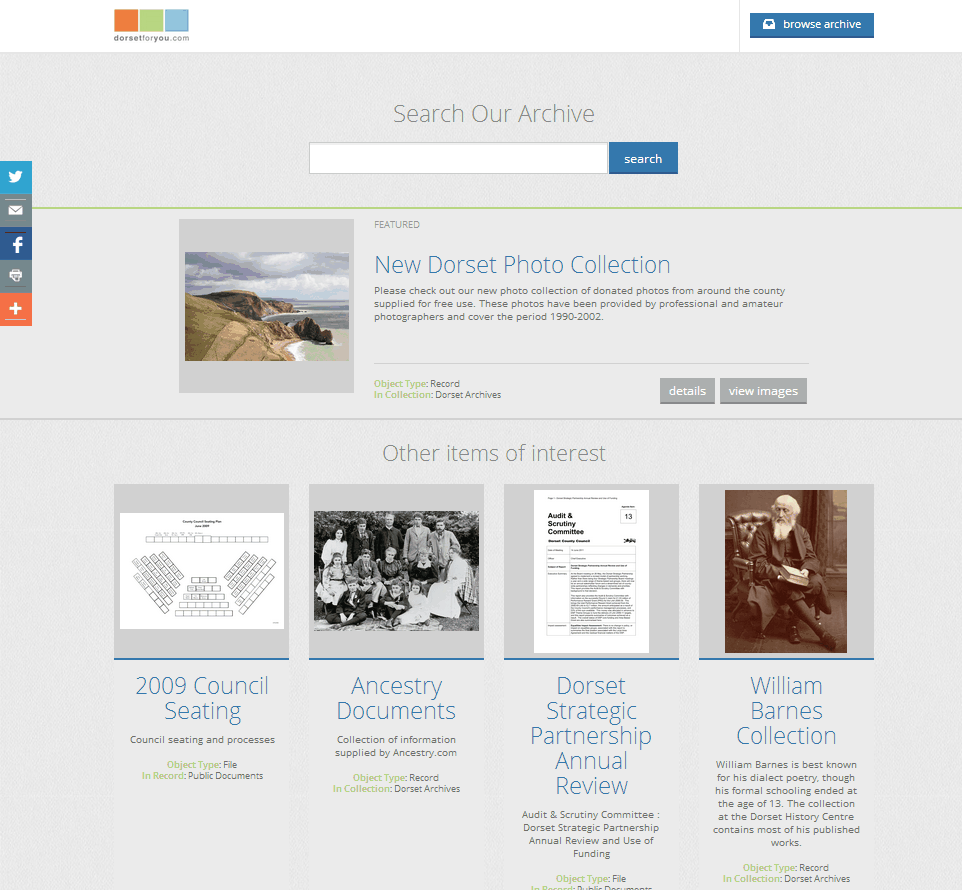 [Speaker Notes: DANIELLE Access interface]
Front-end &  Back-end:  Internet Archive
[Speaker Notes: JEFF]
Internet Archive
Only intended for materials in the public domain (available to everyone).
Geographically distributed copies.
No frills (and no charge!) service.
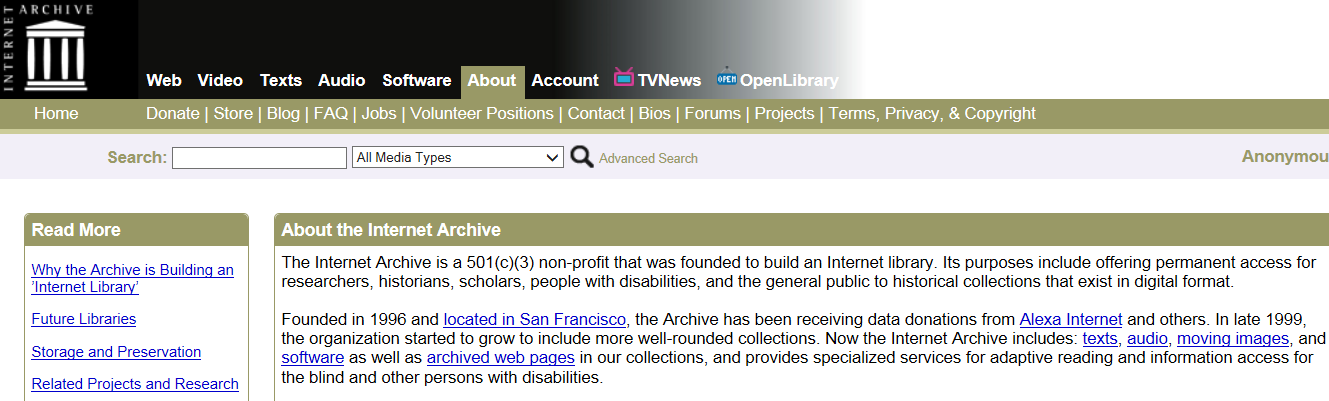 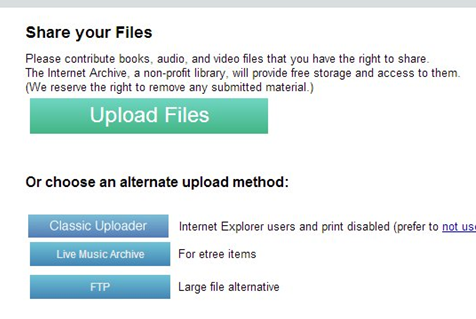 Handles books best, but can accommodate manuscripts, audio, video, and images.
Is especially suited for small (VERY small institutions with limited (or no) other alternatives.
Does offer a more traditional preservation product through its Archive-It service.
[Speaker Notes: JEFF
Stores a preservation copy of the uploaded materials on 2 different continents
We have a tutorial for how to do this !!!!]
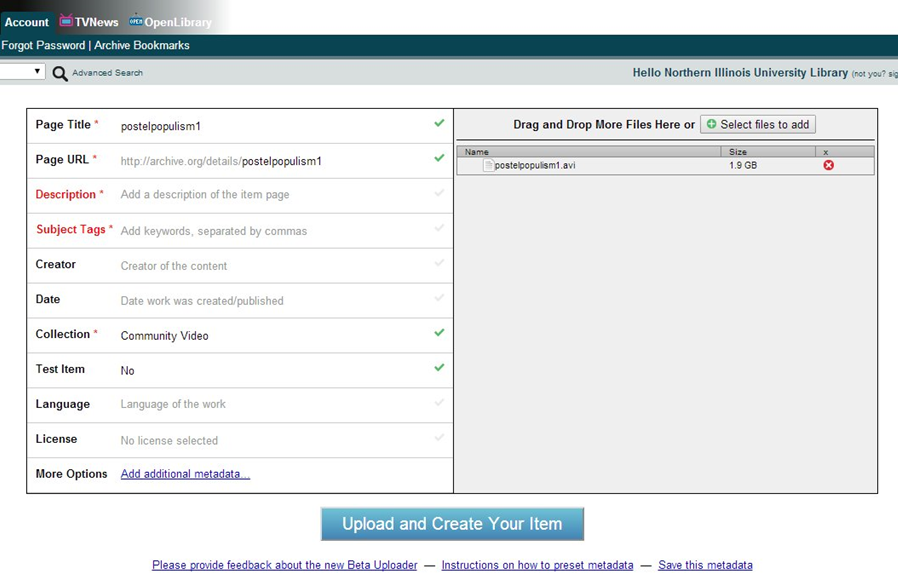 [Speaker Notes: JEFF]
LUNCH
Activity: Accessioning a Digital Collection 1 - 2pm
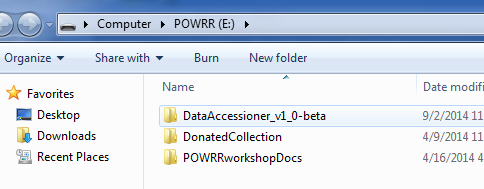 1. Insert flash drive and open the explorer windowData AccessionerDonated Collection FolderDigital Collections Inventory fileOther stuff…..
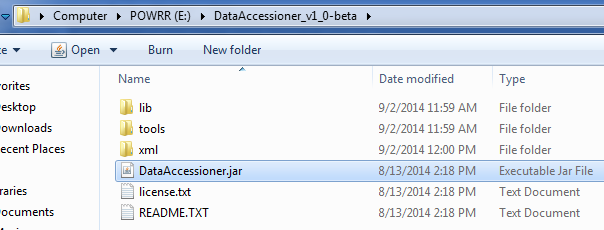 2. Navigate to DataAccessioner.jar and open it
[Speaker Notes: DANIELLE Walk through opening DataAccessioner  DataAccessioner.jar]
Create your accession directory:Where you want the collection to go live Preferably a stable media like your network drive
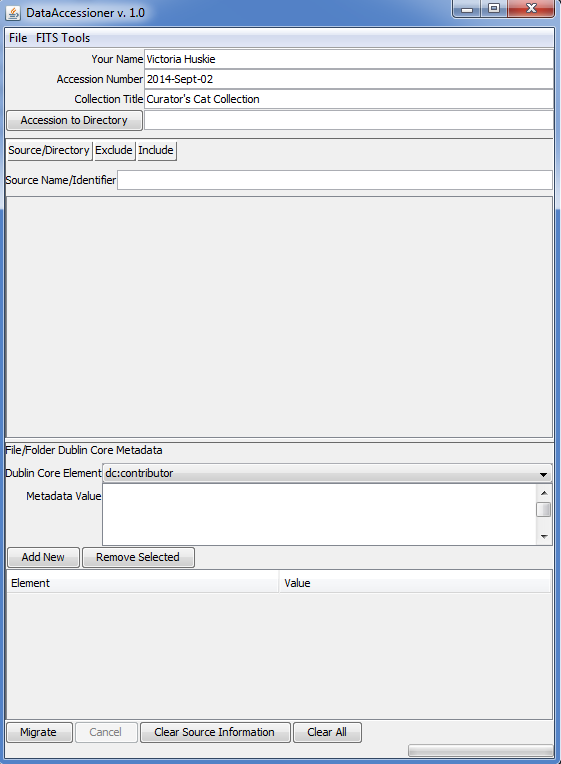 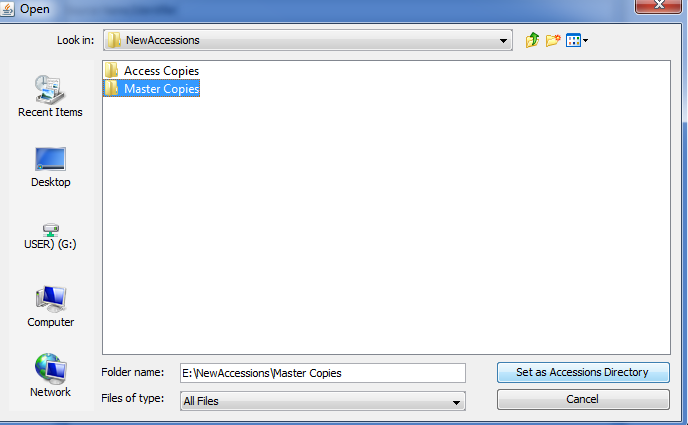 In your POWRR drive, open the NewAccessions folder and select the Master Copies  folder
[Speaker Notes: DANIELLE Walk through opening DataAccessioner  DataAccessioner.jar

Name this folder NewAccessions]
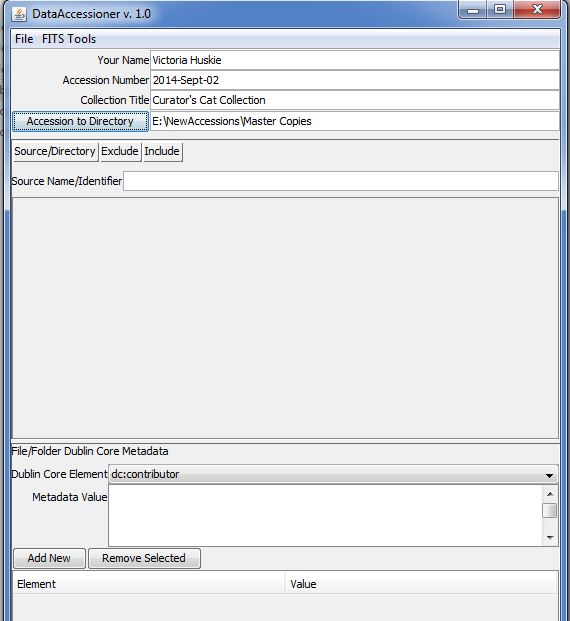 Select the collection you are accessioning
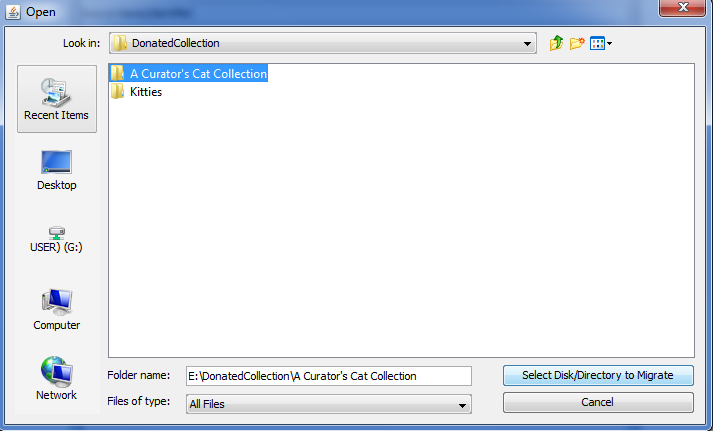 [Speaker Notes: DANIELLE]
Populate descriptive metadata and migrate your collection
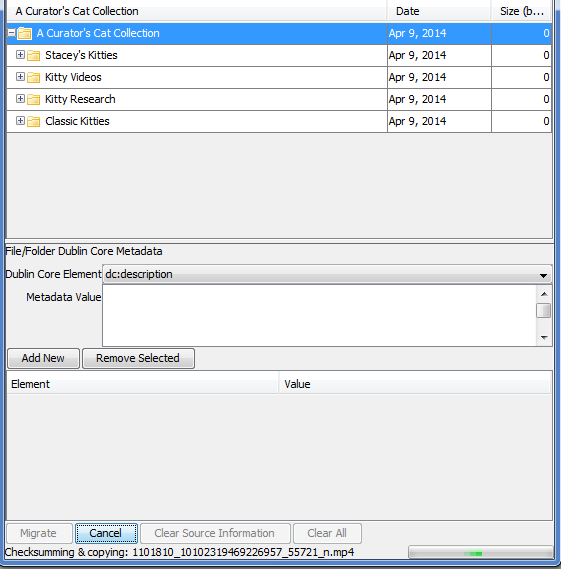 Select which element you want to add metadata to
Add the Dublin Core Metadata goes here
You will be able to see the progress bar move at the bottom.
Hit the “Migrate” button to begin the migration process.
[Speaker Notes: DANIELLE mention you can copy this in from the “basic” accession file created earlier.]
What did you create?
New copy of your migrated collection.
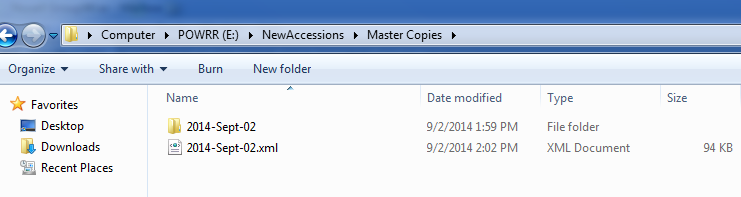 Located in the 
Directory that 
you specified
XML Metadata file
You. Are. AWESOME.
[Speaker Notes: DANIELLE]
Not quite finished…
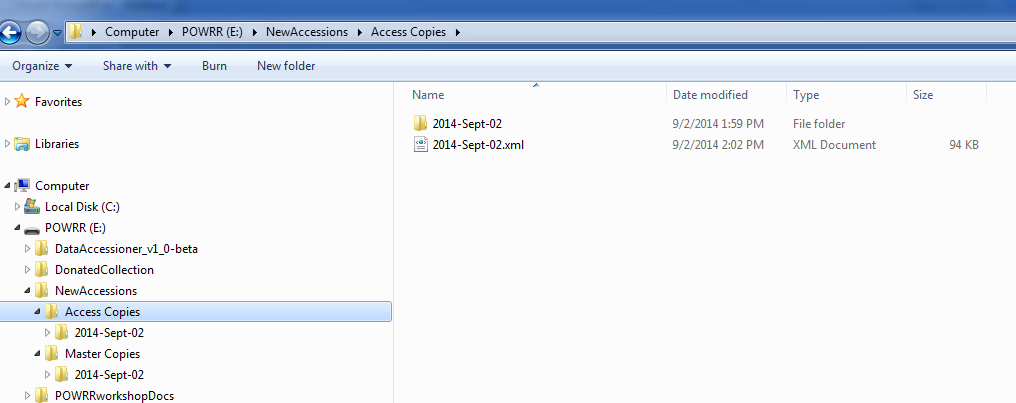 Make a copy of the Master, place in the  Access Copies folder, and don’t touch the Master Copy again unless a new derivative is needed or until you move it into a preservation system!!
[Speaker Notes: DANIELLE]
Not quite finished…
And finally…update your Inventory to reflect the location of the Access Copy. Note addition of XML file after processing.
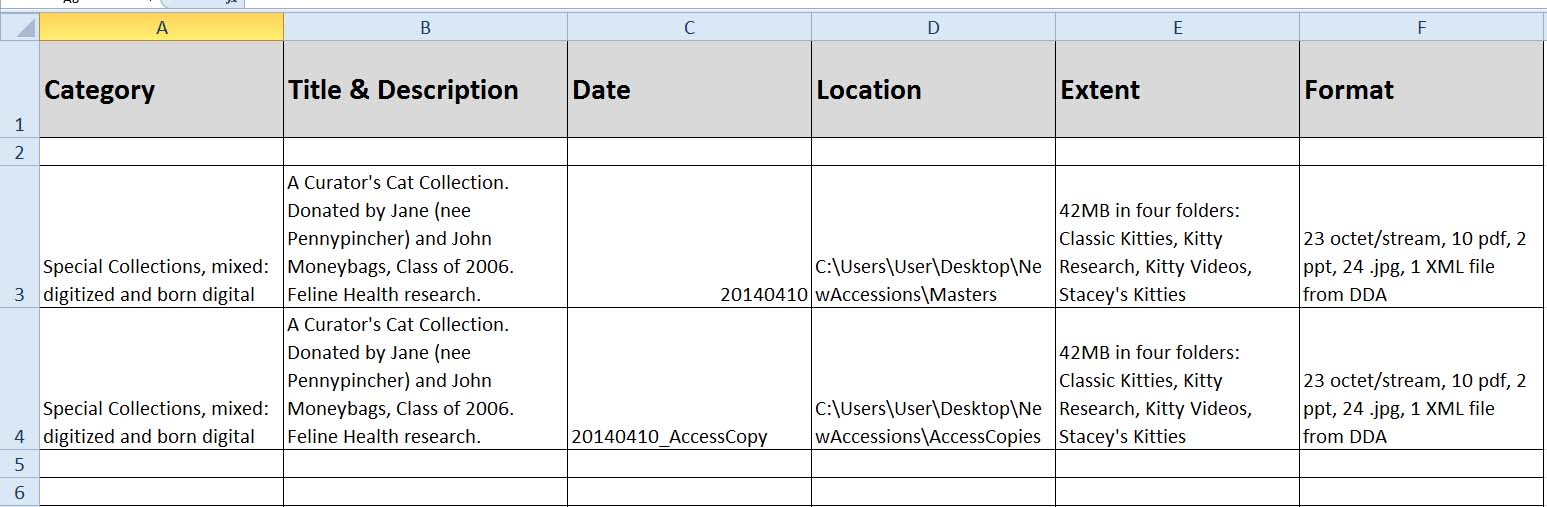 [Speaker Notes: DANIELLE]
CONGRATULATIONS!
We call this “Digital Preservation in Your Office”
There are things that need to happen outside of your office as well….
[Speaker Notes: DANIELLE I WONDER IF WE SHOULD HAVE A SHORTENED VERSION OF THE TOWARDS A POLICY TALK HERE INSTEAD, AND THEN SPEND THE TIME AFTER THE ACTION PLAN DISCUSSING THE POTENTIAL SOLUTION MODELS WE HAVE CREATED FOR THE WHITE PAPER]
Outside Your Office
Digital Preservation is not sustainable by just using a tool or selecting a service. Sustainability takes funding and people. 
You cannot do this alone. You will need to talk to other people… because you are not the only boss of this.
Successful Digital Preservation programs take a team of people at multiple administrative levels.
Three-Legged Stool of Digital Preservation
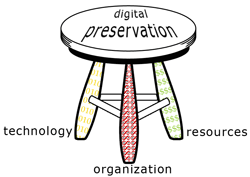 Anne R. Kenney
Nancy McGovern 
Digital Preservation Management Workshop
http://www.dpworkshop.org/
[Speaker Notes: JEFF A fully implemented and viable preservation program addresses organizational issues, technological concerns, and funding questions, balancing them like a three-legged stool.
Organizational Infrastructure includes the policies, procedures, practices, people—the elements that any programmatic area needs to thrive, but specialized to address digital preservation requirements. It addresses this key development question:
What are the requirements and parameters for the organization's digital preservation program?
0101 Technological Infrastructure consists of the requisite equipment, software, hardware, a secure environment, and skills to establish and maintain the digital preservation program. It anticipates and responds wisely to changing technology. It addresses this key development question:
How will the organization meet defined digital preservation requirements?
$$$$ Resources Framework addresses the requisite startup, ongoing, and contingency funding to enable and sustain the digital preservation program. It addresses this key development question:
What resources will it take to develop and maintain the organization’s digital preservation program?]
Assemble Your Team!
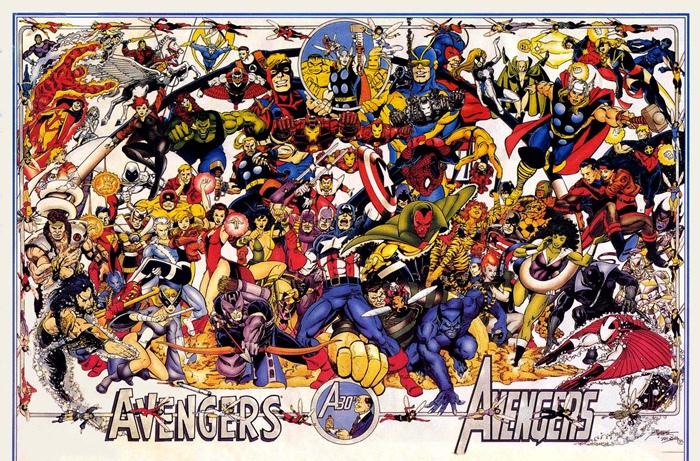 Image: Flickr Commons
[Speaker Notes: PATRICE]
Outside Your OfficeGroup Activity: 3-3-3 Action Plan
Create a list of all roles in an organization that should play a part in some aspect of digital preservation
[Speaker Notes: JEFF Give them a couple of minutes to brainstorm some on their own (or in small groups based on institution type…)
Start white-boarding the roles.]
3-3-3 Action Plan: Build Your Team
Now let’s move from roles to people….
On your 3-3-3 Action Plan handout, list 3 individuals at your institution in these roles that you already have a working relationship with.
Which of these folks are you willing to contact in the next 2 weeks?	…in the following month?	…in the following 3 months?
After bringing these colleagues on board, what are 3 concrete, small steps that you can take together to move your burgeoning DP program forward?
~Conversations/Meetings      ~Inventory what you already have
~Enhance the metadata of the records you already have
~Look at how current policies address digital materials (ex. collection development)
~Tool investigation: Dig a little deeper on tools that piqued your interest today
~Look at other institutions’ DP policies with an eye to crafting your own
~Engage in some outreach/education activities…host a Brown Bag!
~Download DDA and play with it some more!     ~Read the POWRR white paper
[Speaker Notes: LYNNE :  I can imagine that some people might not “already have a working relationship” with people in the roles listed.  Maybe add this as a point for emphasis. 
Think of it as moving even one square to the right on the NDSA Levels of Preservation grid]
Now Let’s Assess...
How will you know if your 3 activities succeeded?
Added people to team?
Number of people newly educated?
Number of items added to inventory?
Number of tools investigated?
Number of DP policies looked at?
Revised standing policies?
[Speaker Notes: LYNNE]
BREAK TIME!Back by 2:45, please
Next Steps:
Advocacy, Policy, and Potential Solution Models
Next Steps: Advocacy
Advocacy is valuable because you’re educating people about why digital preservation is also THEIR problem.
	- Our one-pagers may help you frame why digital preservation is 	   important to different jobs/function.
	- The risks of doing nothing are a lot greater than they may think.
Good policies incorporate multiple viewpoints.
Other people at your institutions will bring up issues – and possible solutions – you may have missed.
You will discover many things that you don’t directly control that still directly affect your work. This will lead you to more people to add to your team.
[Speaker Notes: LYNNE Have them get out one pagers here!]
Next Steps: Towards a Policy
You have started assembling your team….now what?
We found a gap analysis really helpful:
Where are you now?
Where would you ideally like to be? 
What is keeping your institution from moving in that direction?
What are some interim steps you can take to move in the right direction?
[Speaker Notes: LYNNE]
Next Steps: Towards a Policy
We also found that Gap Analyses can be challenging…
Be brutally honest. It’s the only way to move forward.
Look closely at risk: What is the cost of doing nothing?
Documenting what you know will tell you what you don’t know.
Feel free to look at our case studies and see how it worked. Our wiki has the case studies of all 5 of the POWRR partner institutions.http://powrr-wiki.lib.niu.edu/index.php/Main_Page
[Speaker Notes: LYNNE
Jaime: Identifying what is it risk (inventory), why it is at risk (one-pagers), and what the loss would mean to your institution will make an incredibly compelling case to your leaders (aka the holders of the checkbook!)]
Next Steps: Towards a Policy
Policy is where the ideal leads to actual workflows within your organization.
We’ve collected links to resources on our website for getting started. http://digitalpowrr.niu.edu/digital-preservation-101/
Iterative is TOTALLY OKAY.
Begin with how you would LIKE your workflow to run: tool selection may come out of that.
Does it work with your already existing policies?
It’s better to have a draft policy ready if resources show up than random resources with no policy.
DOCUMENT what you do….future you will be deeply grateful.
[Speaker Notes: LYNNE]
Next Steps: Potential Solution Models
[Speaker Notes: JAIME]
How to Decide? Results May Vary…
Things to consider:
How many staff members will be actively engaged in the digital curation lifecycle? Are they tech-savvy?
How robust and supportive is your technical/systems group? Do you even have one? How about some developers/programmers…have any of those on staff?
Is your institution already using archival management software or an Institutional Repository (like ARCHON/ArchivesSpace, BePress, Fedora etc.)? You’ll want to select tools/services that work well with what you have.
Do you have digital collections unique to your institution that are irreplaceable? Consider organizing collections along the lines of those that warrant more robust preservation services than others. For example:	1 TB (High Value) 		MetaArchive (gold standard)	3 TB (Medium Value)  	 	Amazon Glacier (cheapest storage with fixity checking)	Rest (Replaceable) 		Tape Drive Backups In other words: One tool/service will not be your only solution.
[Speaker Notes: JEFF]
How to Decide? Results May Vary…
Remember: Smaller institutions with less resources  may also have unique advantages like….
You only need to convince the person one level above you to get what you need.
It doesn’t take years to set up an account with something like DuraCloud.
Want to install a simple open source tool? Go for it!
Less red tape for getting things done
Fewer levels to push requests for additional resources through
Self-administered workstations (aka no IT administrative lock downs)
Personnel-heavy operating model (usually has smaller cash flow)
Higher cash flows and less data (like small, private institution)
This is ideal for running a  *free* robust tool that requires a developer and server administrator like Archivematica.
You can purchase a reasonably-priced, hosted soup-to-nuts solution.
[Speaker Notes: JEFF You can have a lot of archivists and no one tech-savvy. That could be a problem
Meg:  maybe mention that Glacier is available as standalone dist storage and also a back-end option with X products that we tested?]
Next Steps: Potential Solution Models
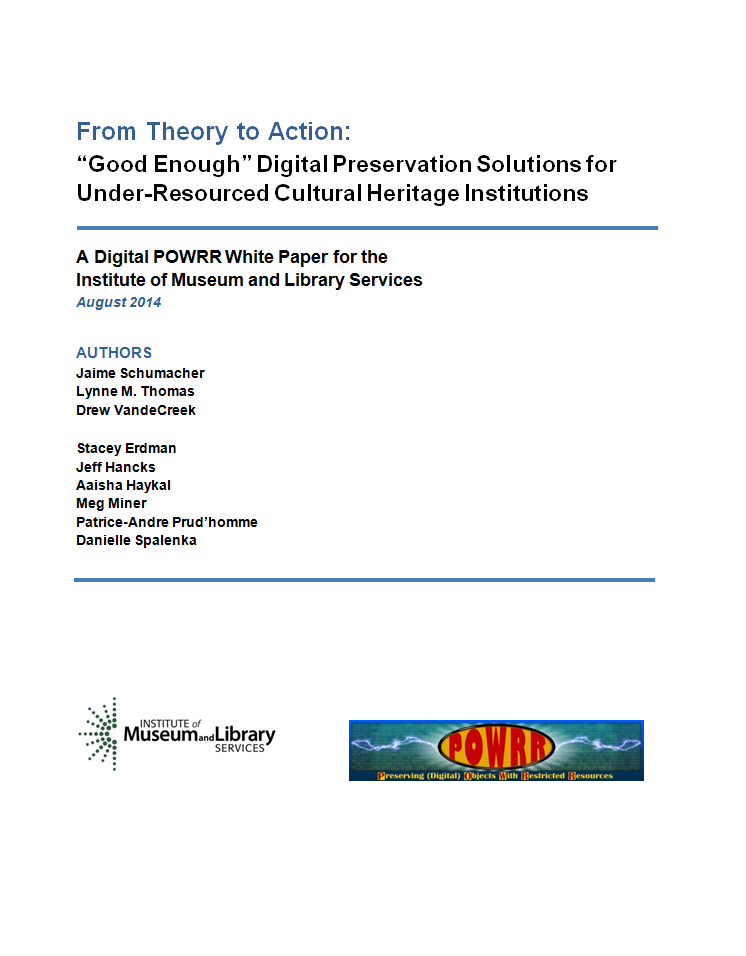 POWRR White Paper available at:
http://commons.lib.niu.edu/handle/10843/13610
[Speaker Notes: JEFF]
Wrapping Up
Our Final Thoughts & Your Questions
I survived the POWRR workshop! Now what?	https://digitalPOWRR.niu.edu/survived-powrr-wkshp/
We’re here to help. Seriously.
YOU CAN DO THIS. Really. But not alone. So bring some friends.
	“If you want to go fast…go alone. If you want to go far…go 	together.” — African Proverb
Remember: Baby steps still move you forward!
[Speaker Notes: LYNNE]
Evaluation Time! (10 minutes)
Post-Test
Workshop evaluation…tells us about pace, style of presenting, etc.
In 3 Months…
Emailing you a brief survey around your 3-3-3 Action Plan
There may be a phone call too (if we don’t hear back from you or if we need further details)
Please note: The IMLS requires us to do these things…and it helps to make sure these workshops are delivering outcomes that bring tangible results to our peers!
[Speaker Notes: LYNNE]
Thank You for Coming!
Please Return:
Jump Drives
Contact Info Section of 3-3-3 Action Plan (bottom)
Pre & Post Tests
Workshop Evaluation
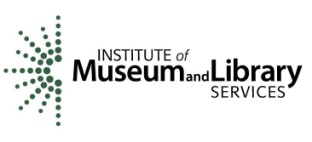 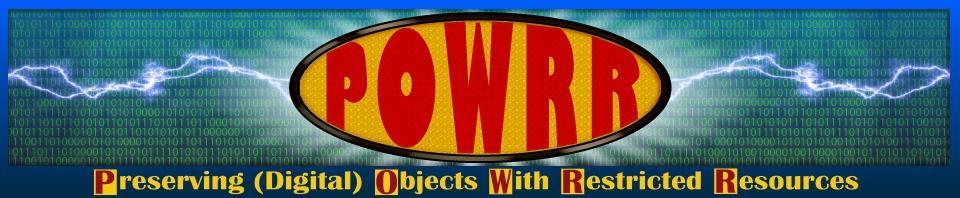 [Speaker Notes: LYNNE]
POWRR Project Team MembersContact us…we are here to help!
Northern Illinois University*Lynne M. Thomas        Curator, RBSClmthomas@niu.edu        815.753.0255
	Drew VandeCreek        Director Digital Scholarshipdrew@niu.edu 	         815.753.7179
	*Jaime Schumacher     Digital POWRR Directorjschumacher@niu.edu   815.753.0576
	Stacey Erdman  	         Digital Collections Curatorserdman@niu.edu	         815.753.1004
	*Danielle Spalenka       Regional Hist Cntr Curatordspalenka@niu.edu        815.753.9394
	Matthew Short	          Metadata Librarianmshort@niu.edu	          815.753.9868
	Nathan Books	          Technical Associatenbooks@niu.edu	          815.753.9653
Chicago State UniversityAaisha Haykal	         University Archivistahaykal@csu.edu           773.995.3843
	Martin Kong 	         Systems Librarianmkong@csu.edu 	         773.995.3908
Illinois State UniversityPatrice-Andre Prud’homme   Digital Collections Headppprudh@ilstu.edu        309.438.5385
Illinois Wesleyan UniversityMeg Miner	         University Archivistmminer@iwu.edu           309.556.1538
Western Illinois University*Jeff Hancks	         Director, Archives and		         Special Collectionsjl-hancks@wiu.edu         309.298.2717
* Presented Today
[Speaker Notes: LYNNE]